Why Your Tools Are Failing You: Implement Augmented Intelligence for Intentional and Accurate Improvement
Jason Jones, PhDChief Analytics & Data Science Officer & General Manager of PlatformHealth Catalyst
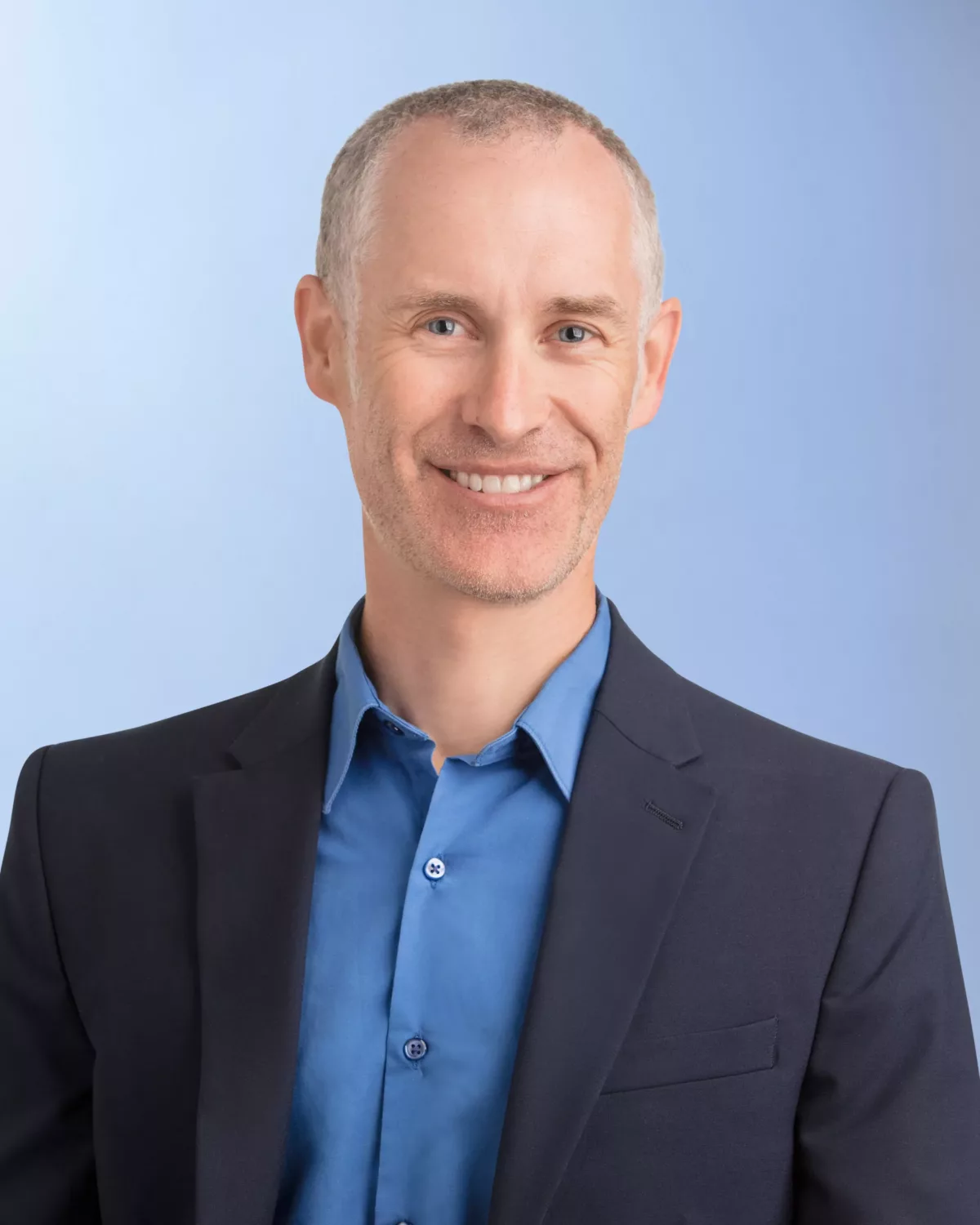 Seeing and Hand Washing Can Save Lives
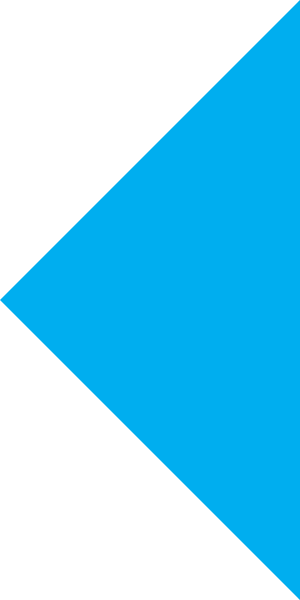 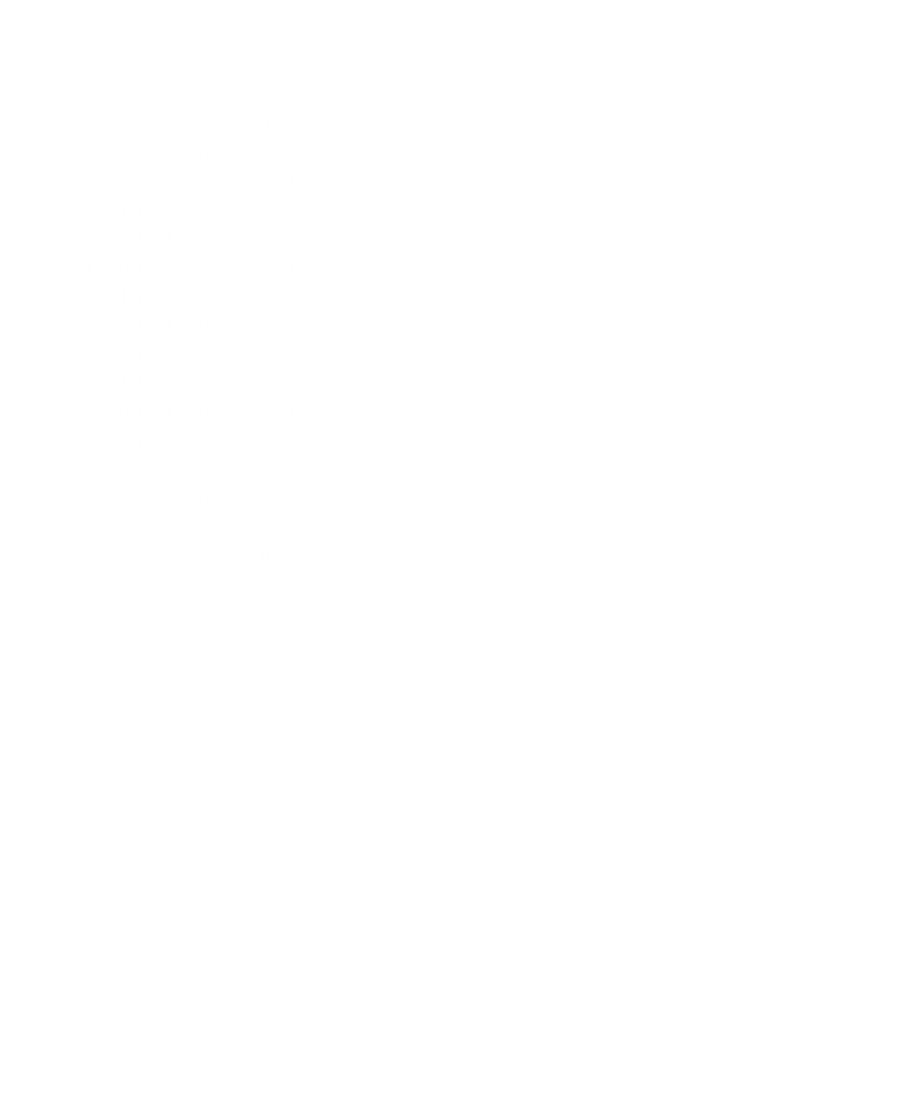 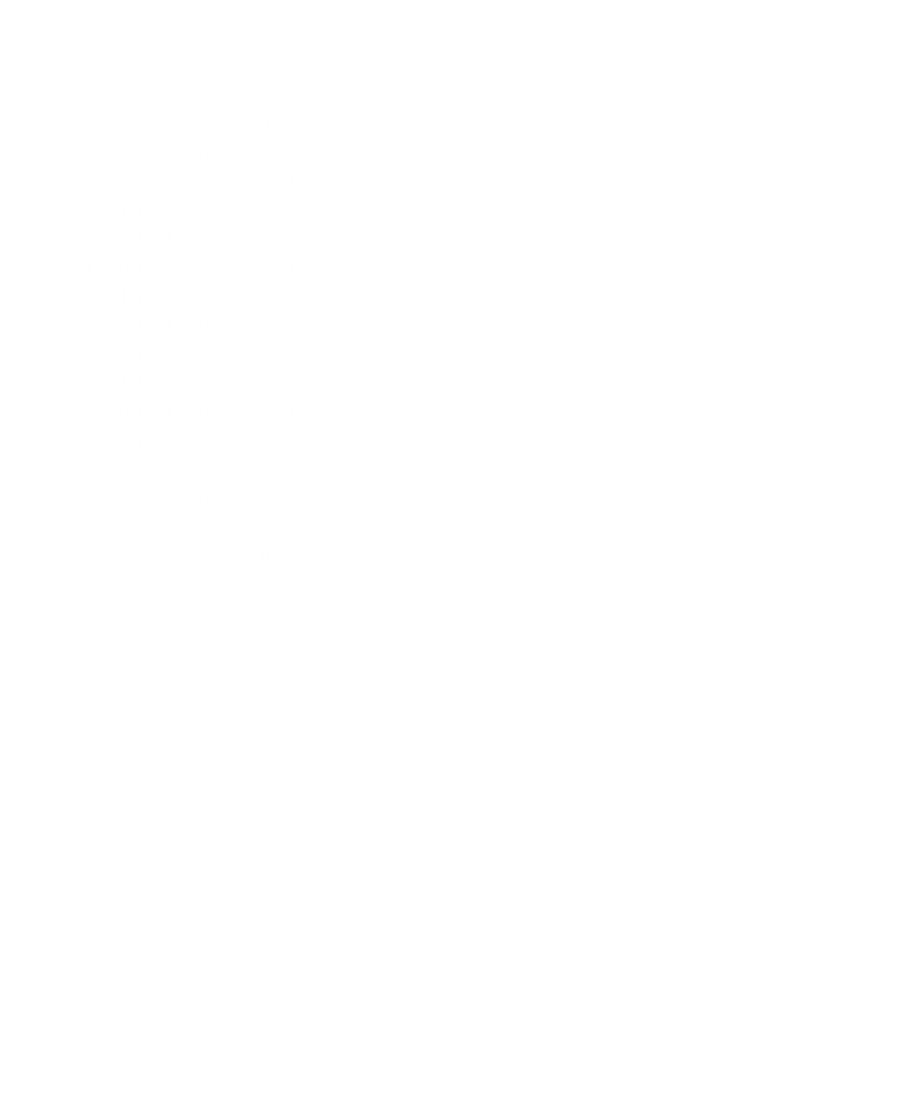 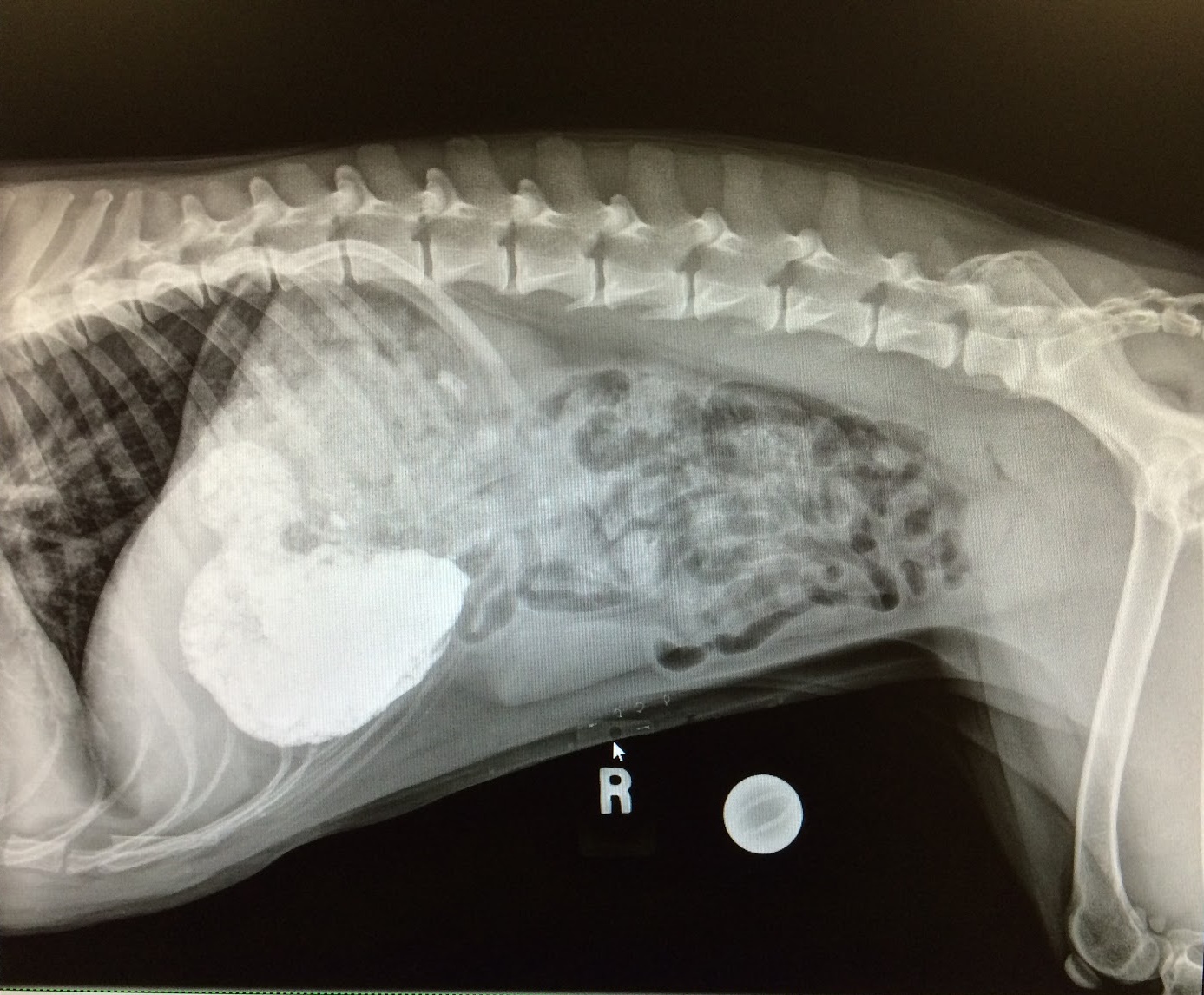 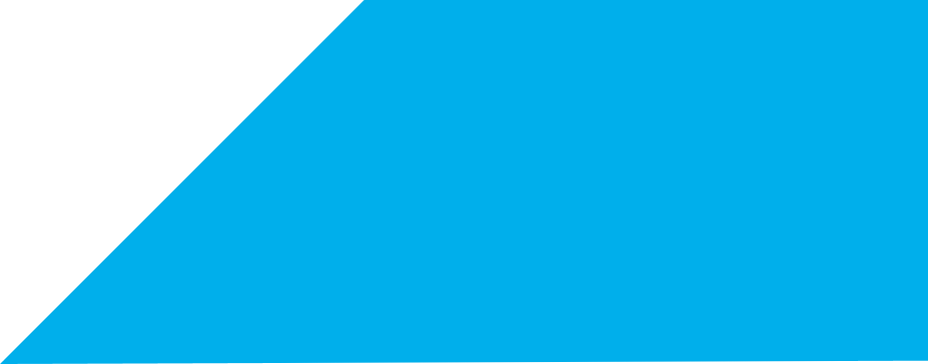 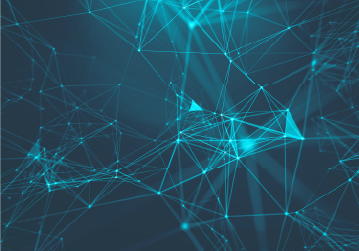 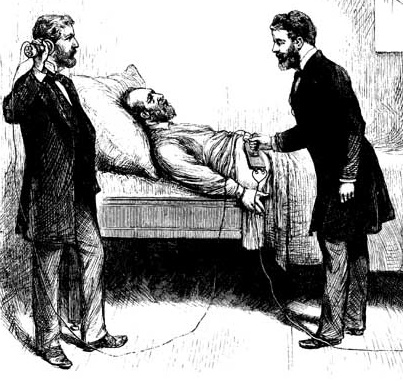 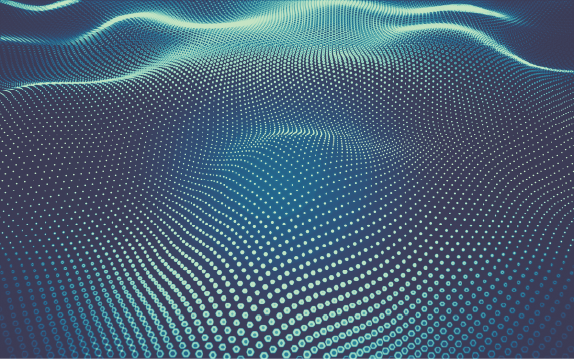 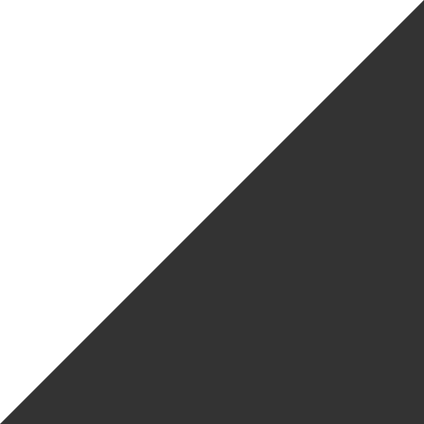 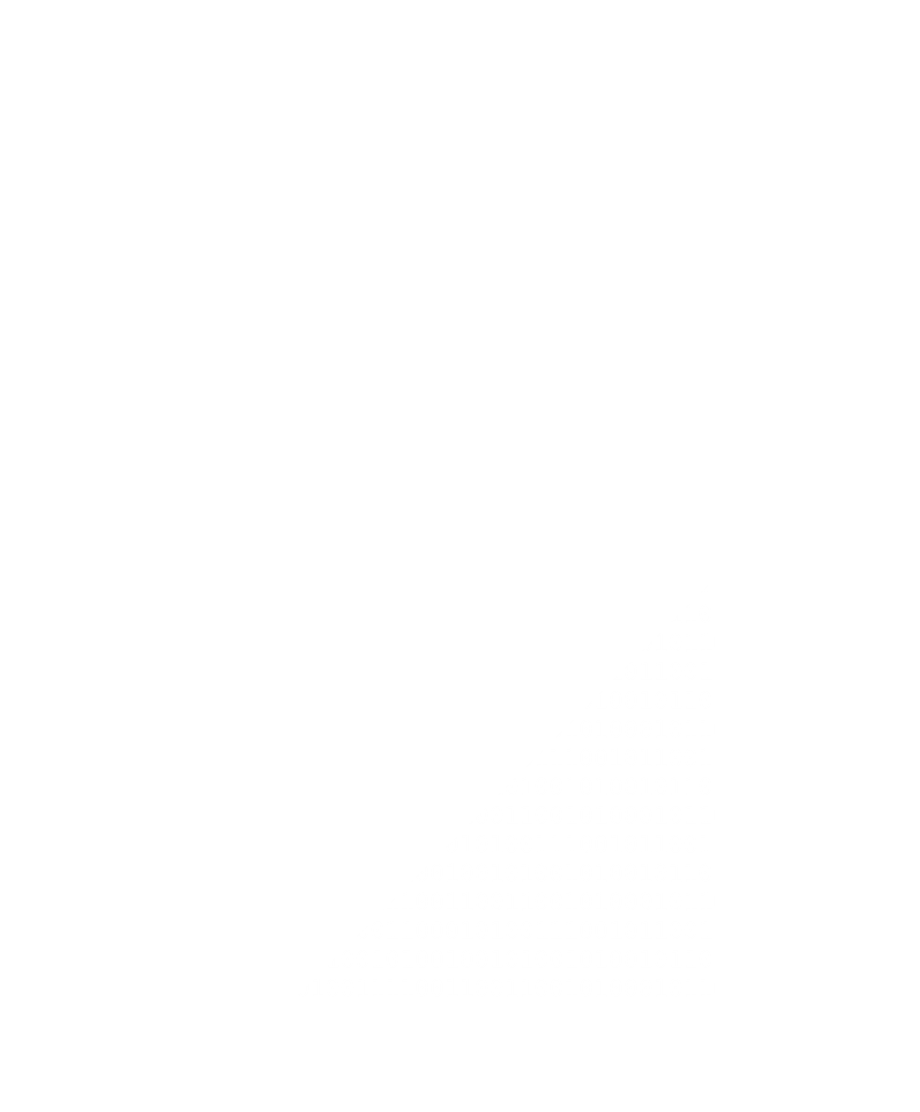 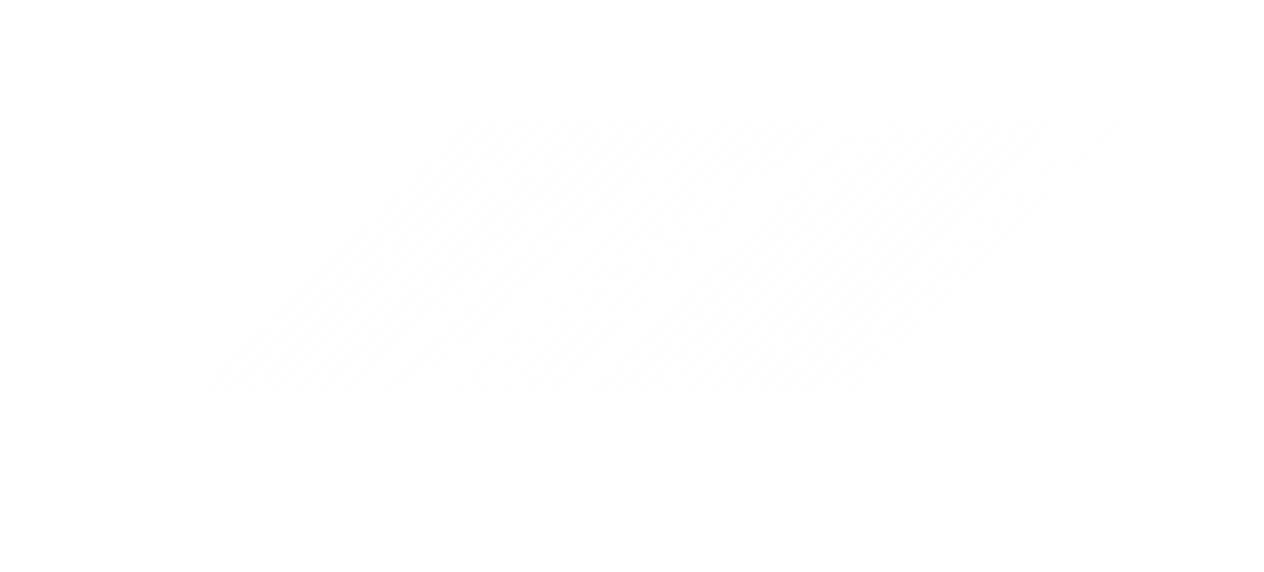 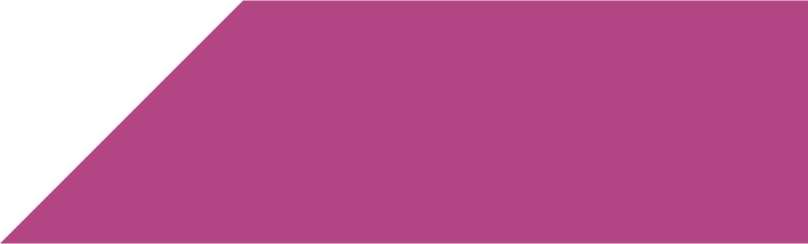 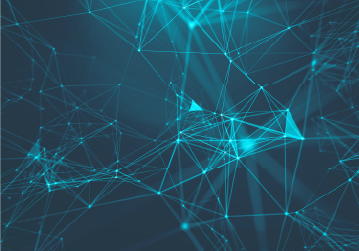 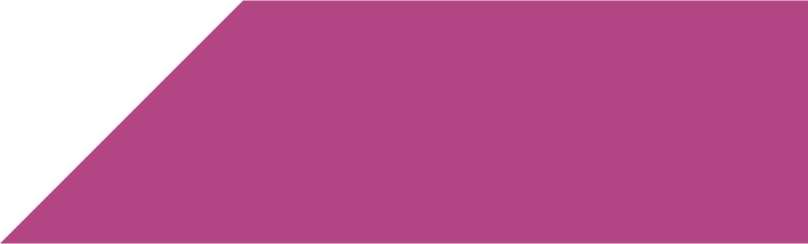 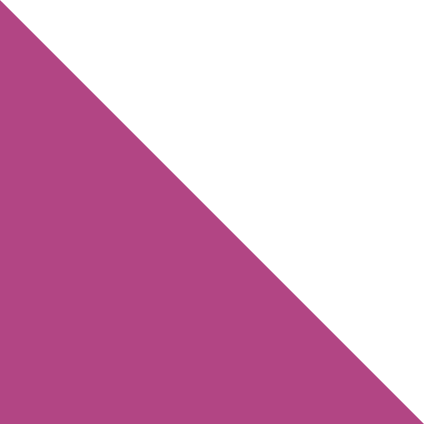 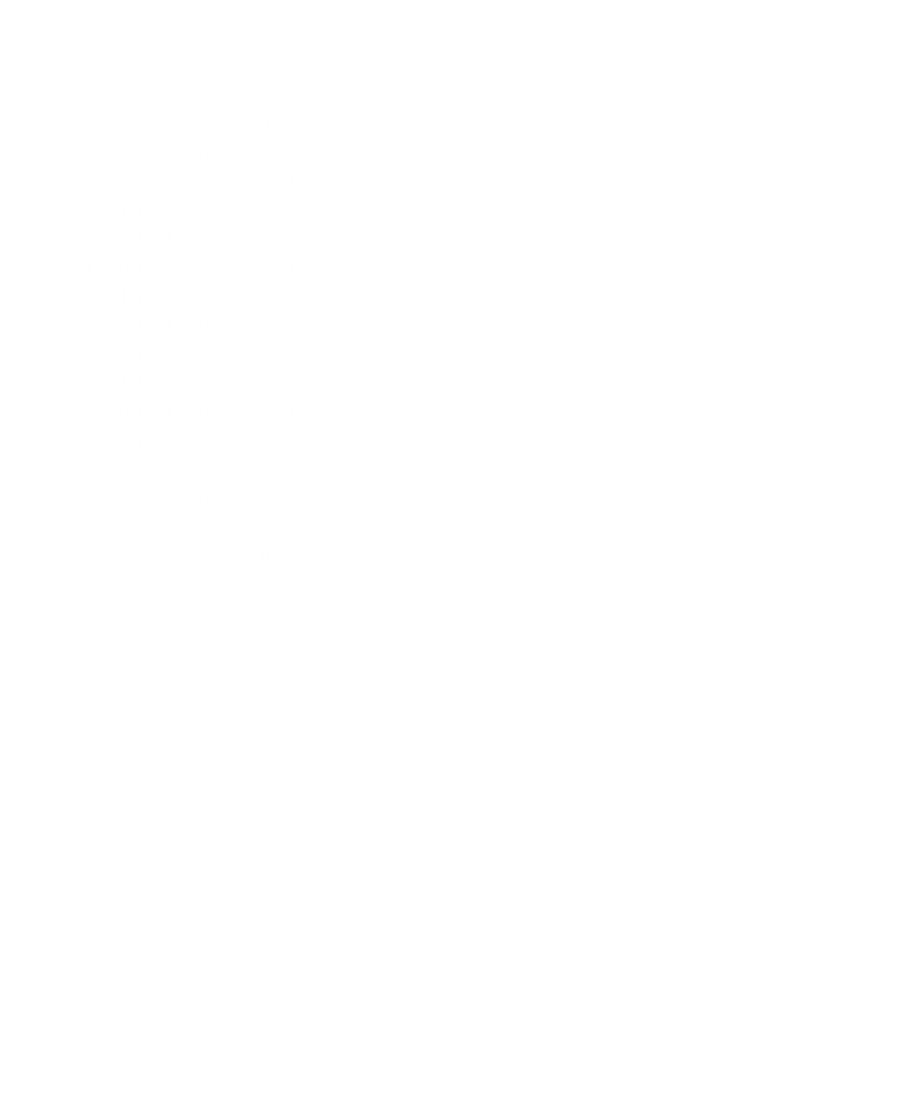 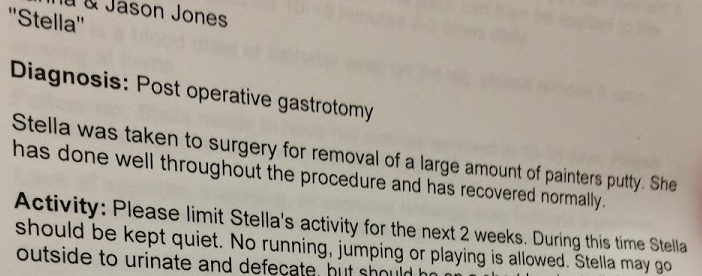 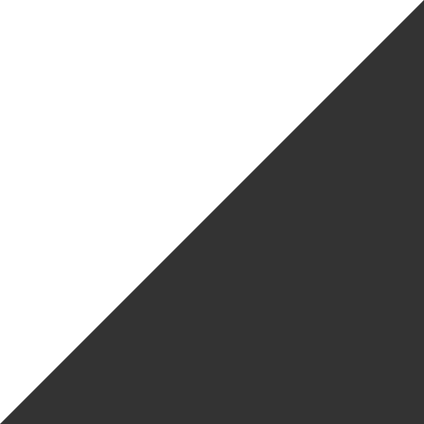 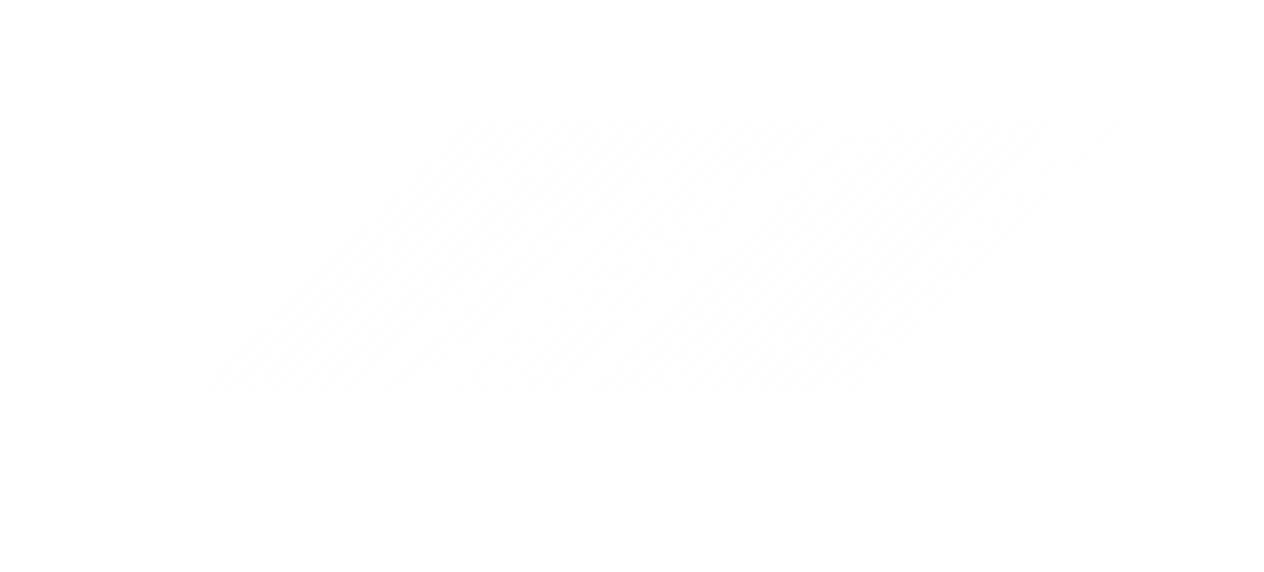 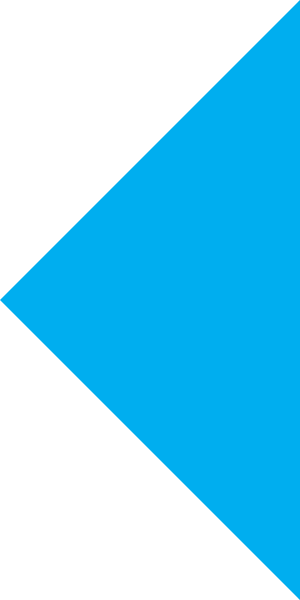 [Speaker Notes: 100 years ago, President Garfield died because, despite months of searching inside him with their unwashed hands physicians could not locate the bullet that was stuck inside him
5 years ago, our dog Stella was very sick.  In minutes the X-ray that was unavailable to President Garfield located a tub‘s worth of painters putty in her gut and she was saved—we were unsuccessful in limiting her activity, per the discharge orders
100 years ago, the basic technology to augment analytics and drive more correct, consistent, and transparent insights was available
Today, augmented analytics are becoming accessible and it is on us to leverage the capabilities in our pursuit of the Quadruple Aim

The tech we need is available
It's accessible 
There is no shame in accepting it]
The Stakes Are Higher than Ever – But So Are the Opportunities
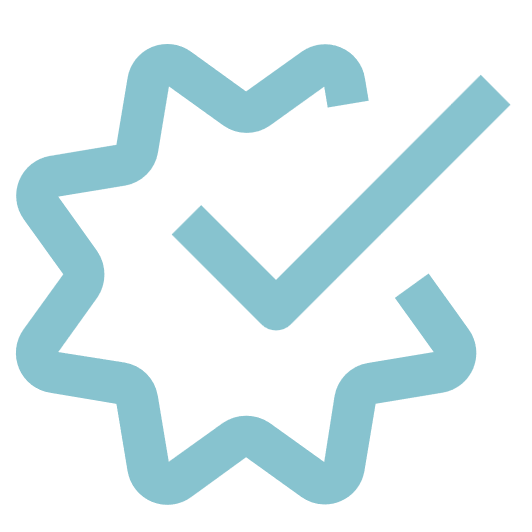 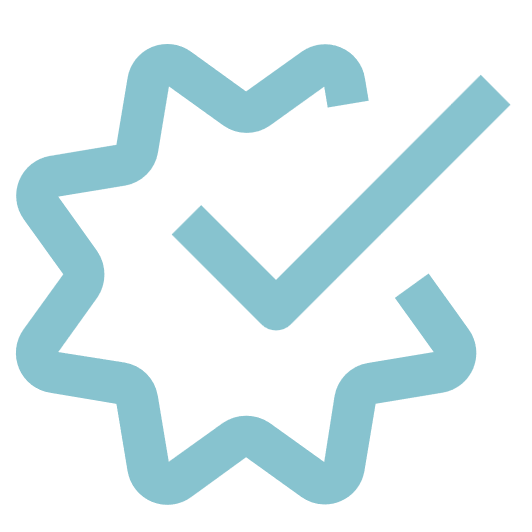 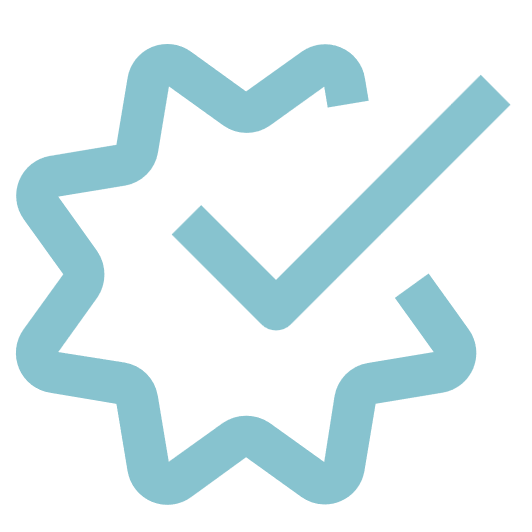 Faster turnaround requirements and smaller margins for error
Across the breadth of stakeholders needing support
While balancing a smaller budget
[Speaker Notes: Talk track: "Healthcare executives are on a tightrope trying to make sure they are making the best decisions for the success of the organization and its members"]
Failing to Leverage Accurate AI Tools Where it Can Do the Most Good
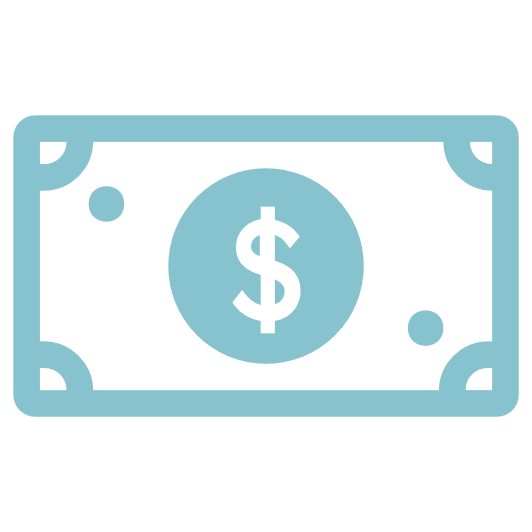 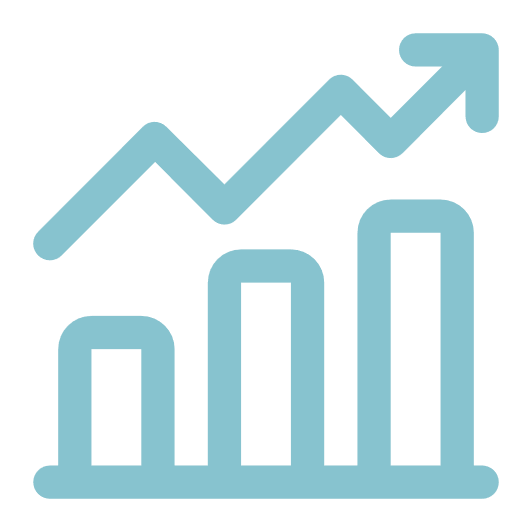 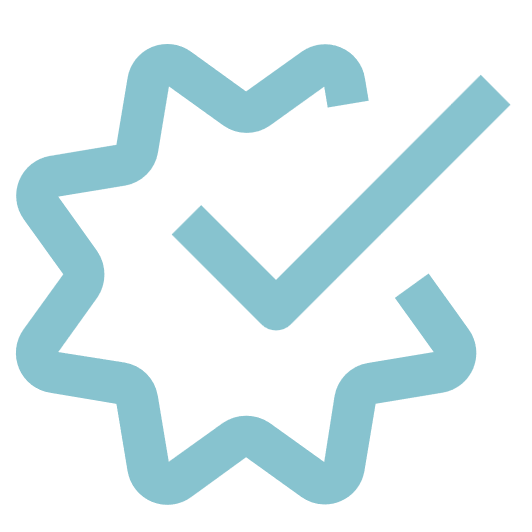 C-Suite
Core Quality & Ops
Innovation
Variable Compensation
Board Document Prep
Investment Allocation
Site Selection
Improvement Strategy
Return on Investment
Care Performance​
Health Equity​
Shift Staffing
When was the last time you suspect your organization made a significant error in executive decision making that was preventable?
Last week
Last month
Last quarter
Last year
Never
Types of Information Where You Need AI
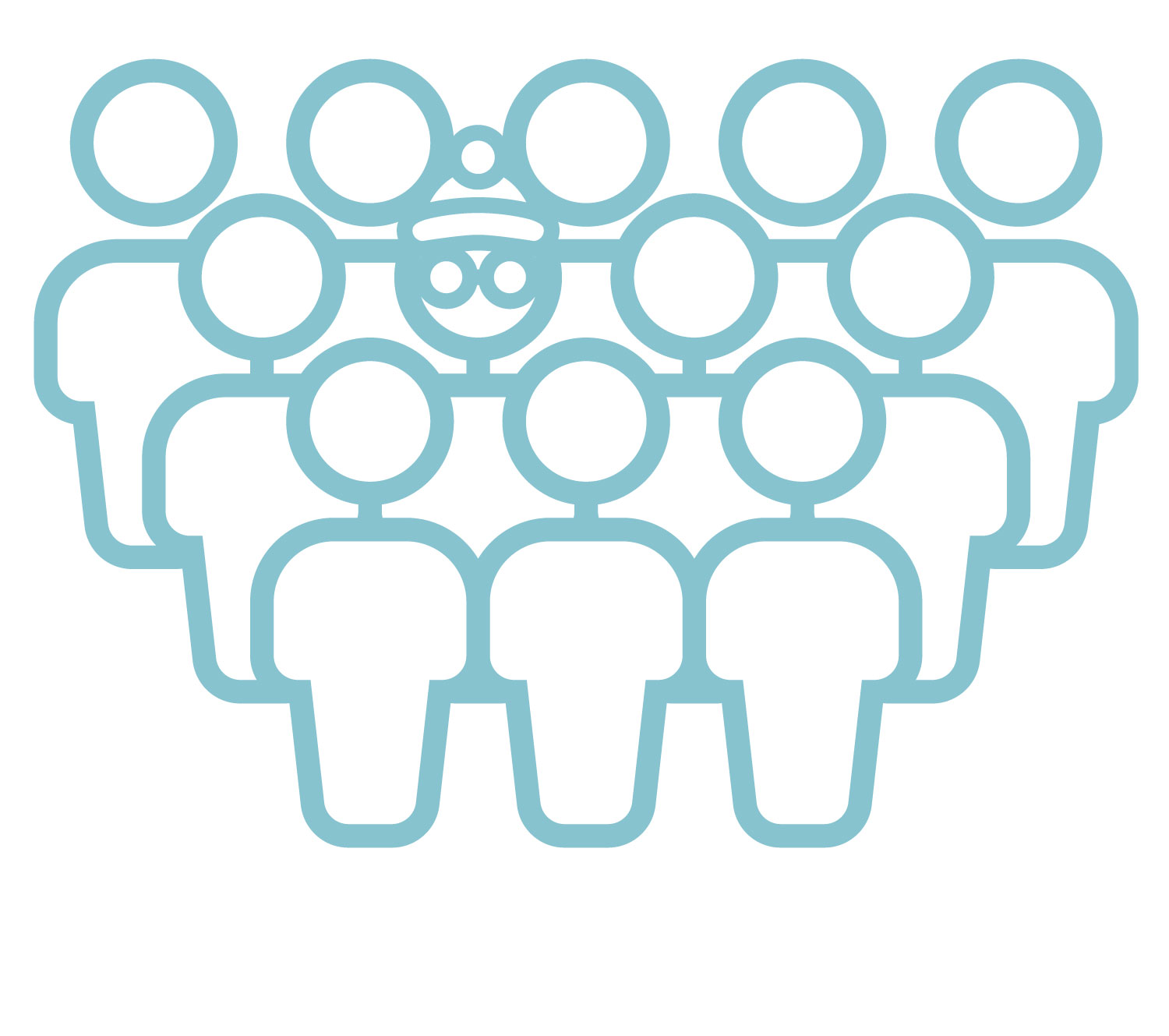 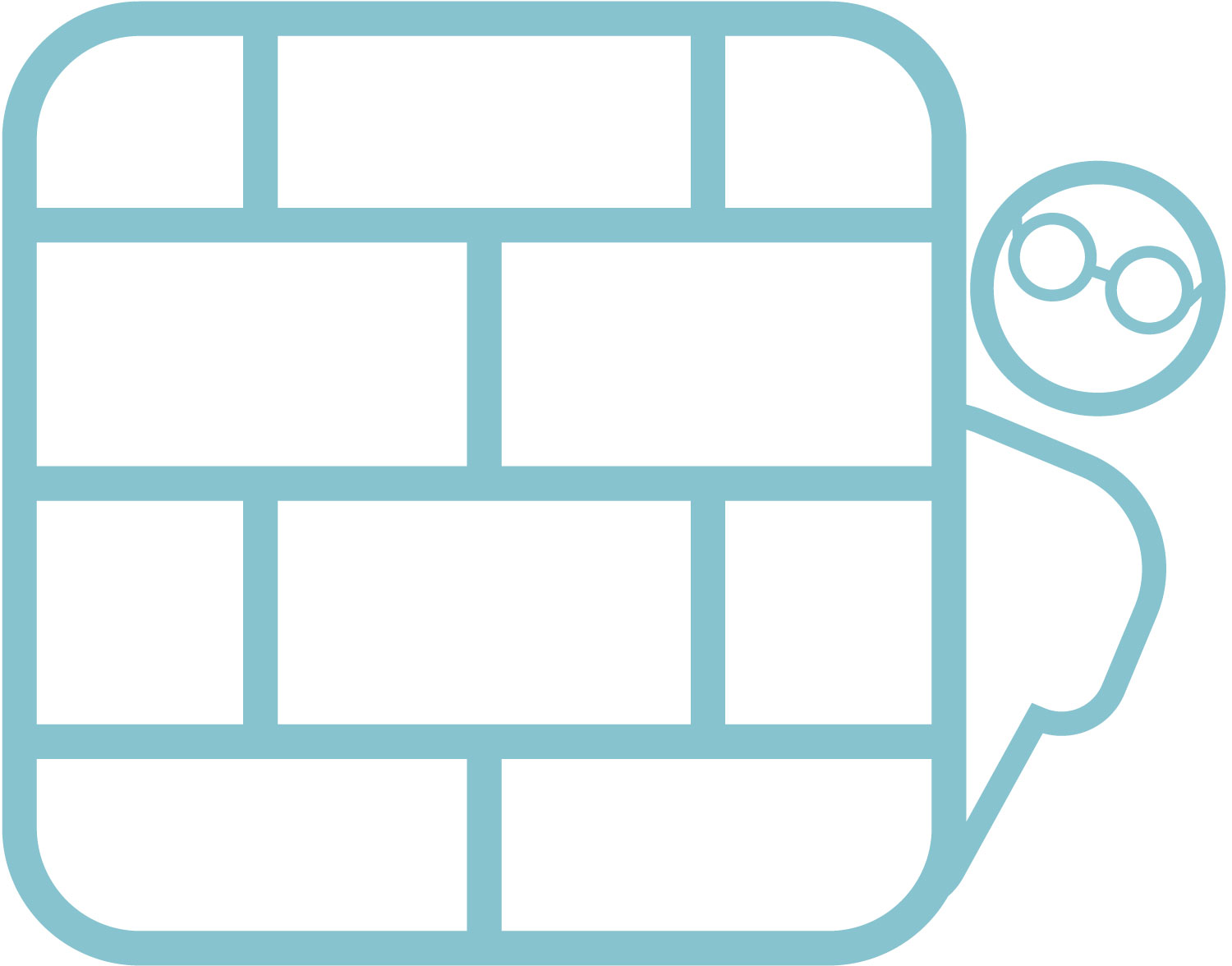 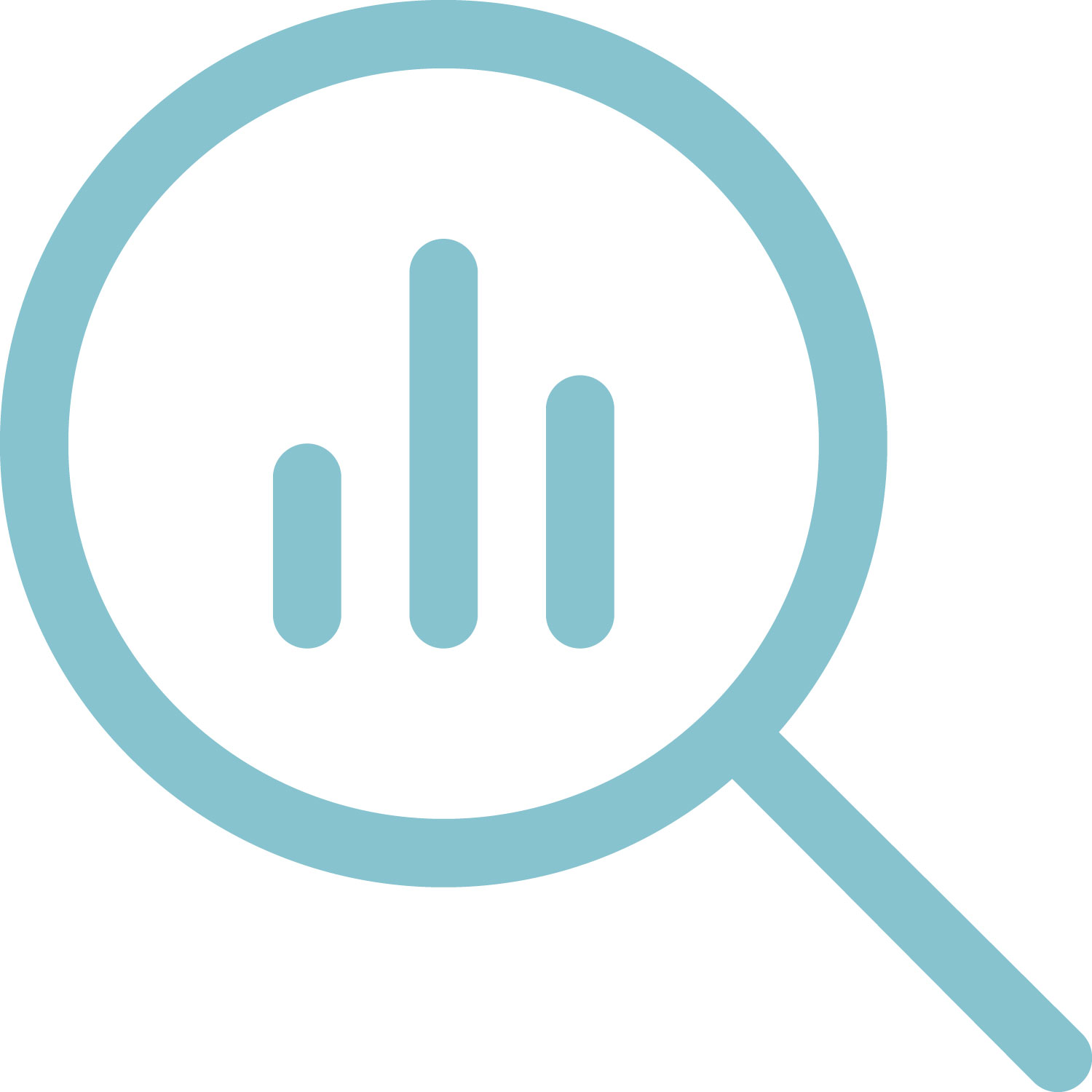 Correctly identifying what is right in front of you
Dealing with overwhelming complexity
Being able to see what is around the corner
Performance ​Over Time
Performance Across an Organization ​(or Measures…)
Performance ​Between Approaches ​(or Parts…“My Patients Are Sicker”)
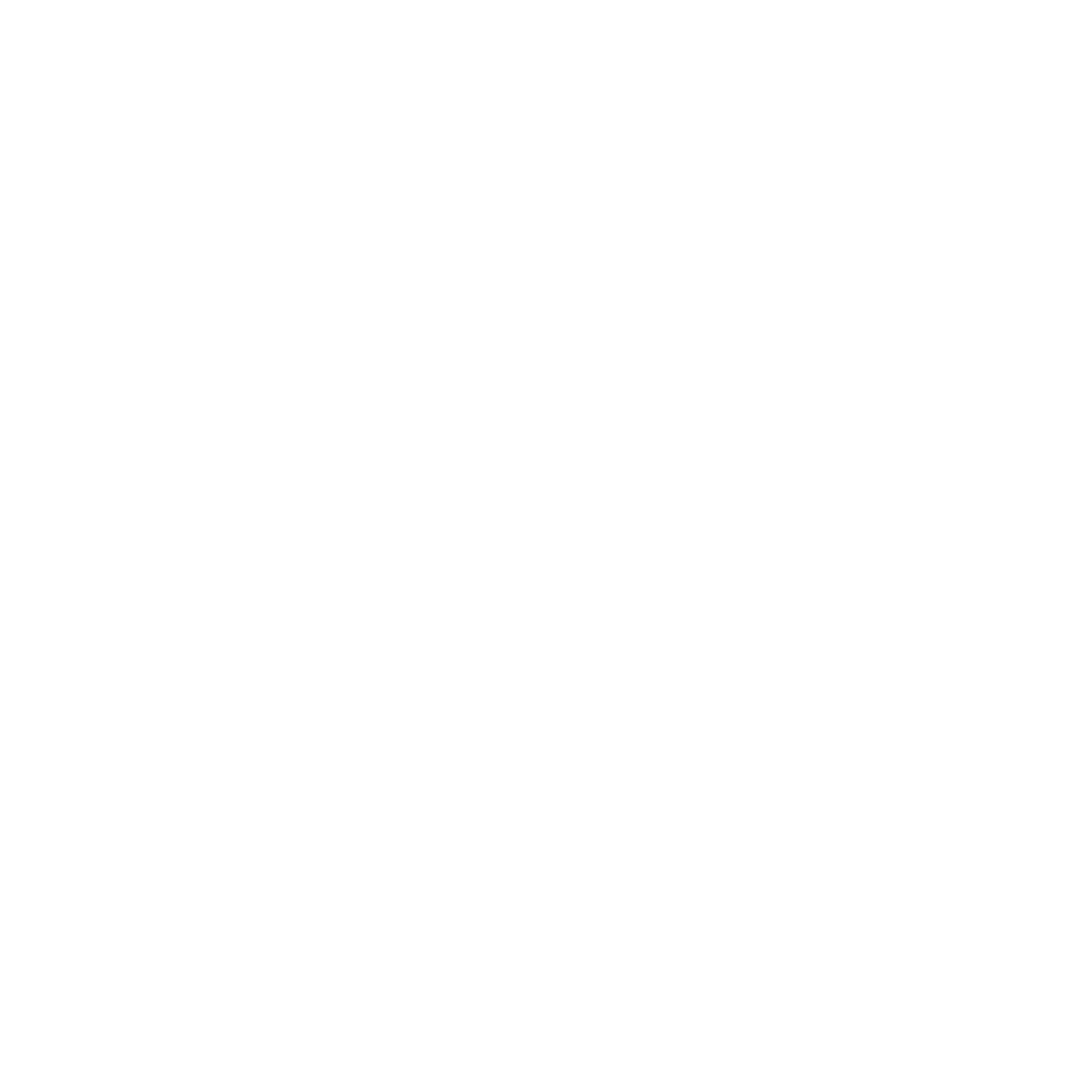 Correctly Identifying what Is Right in Front of You  Performance Over Time
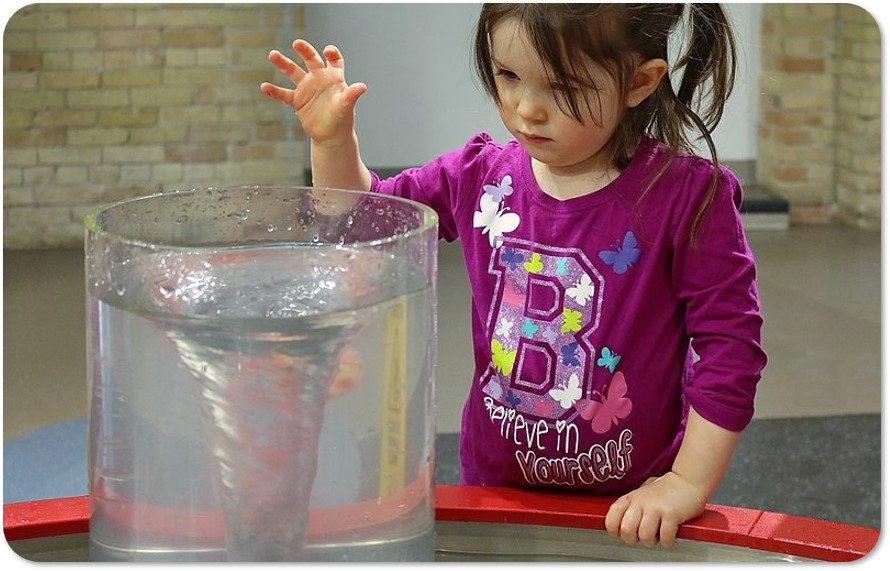 What You Need to Know
Isolated Extreme Point
Persistent Shift in Performance
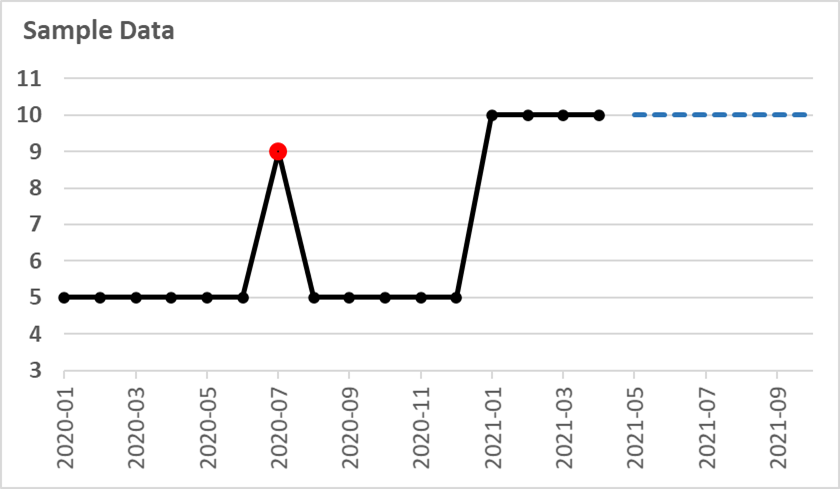 Forecast = 10
Baseline = 5
Direction of Good/Better
Augmentation of Raw Data
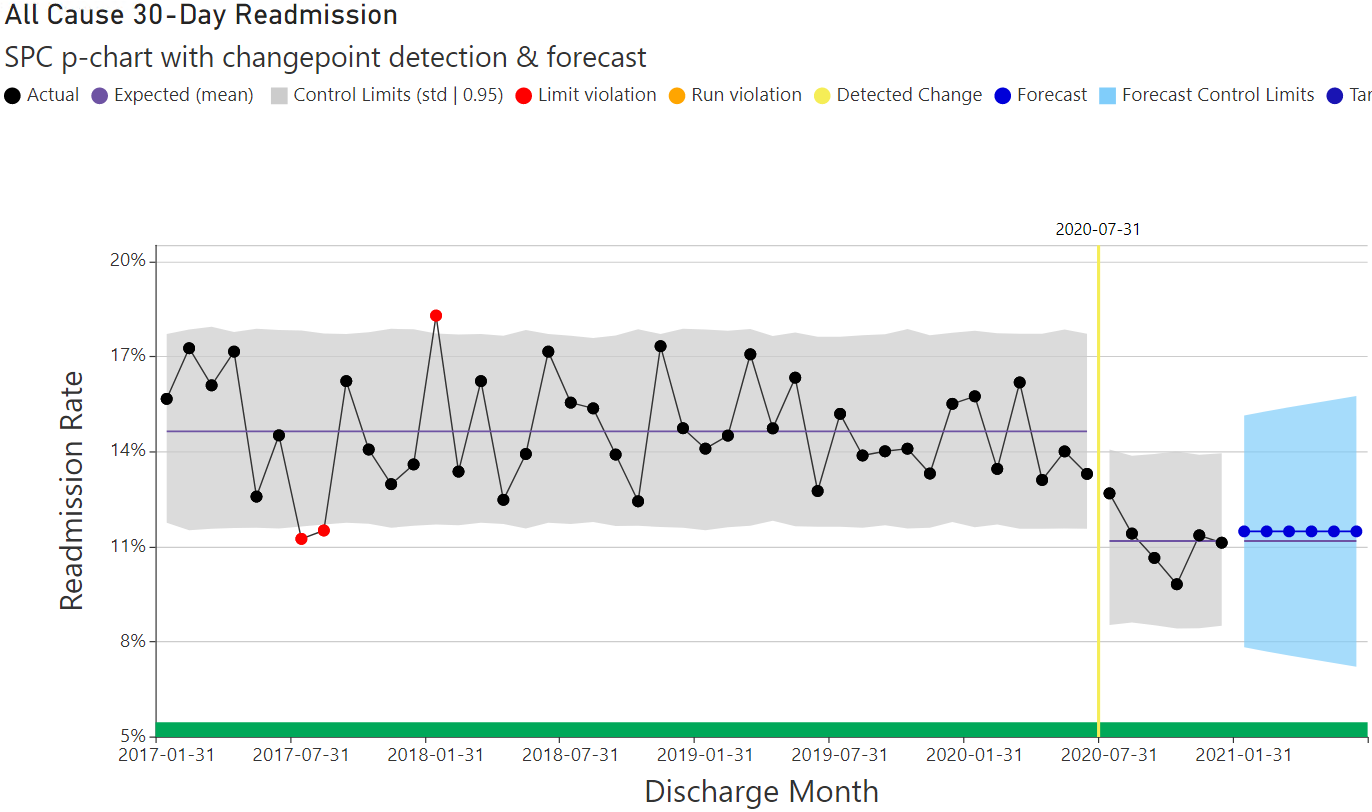 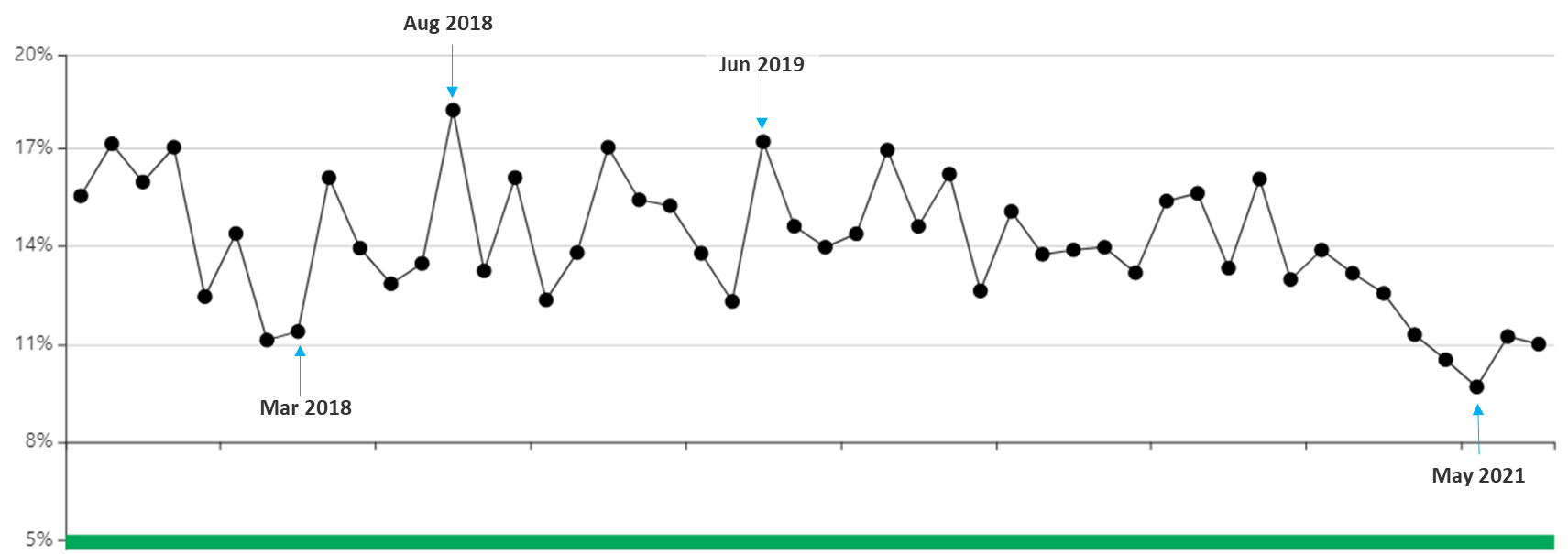 Note: Several points in a row above or below the center line (orange points) – no example on this chart
How confident are you that you can identify the 4 key things you need to know from a time series line chart?
Very confident
Somewhat confident
Not confident
Augmentation of Raw Data
Shift in Level (or Trend)
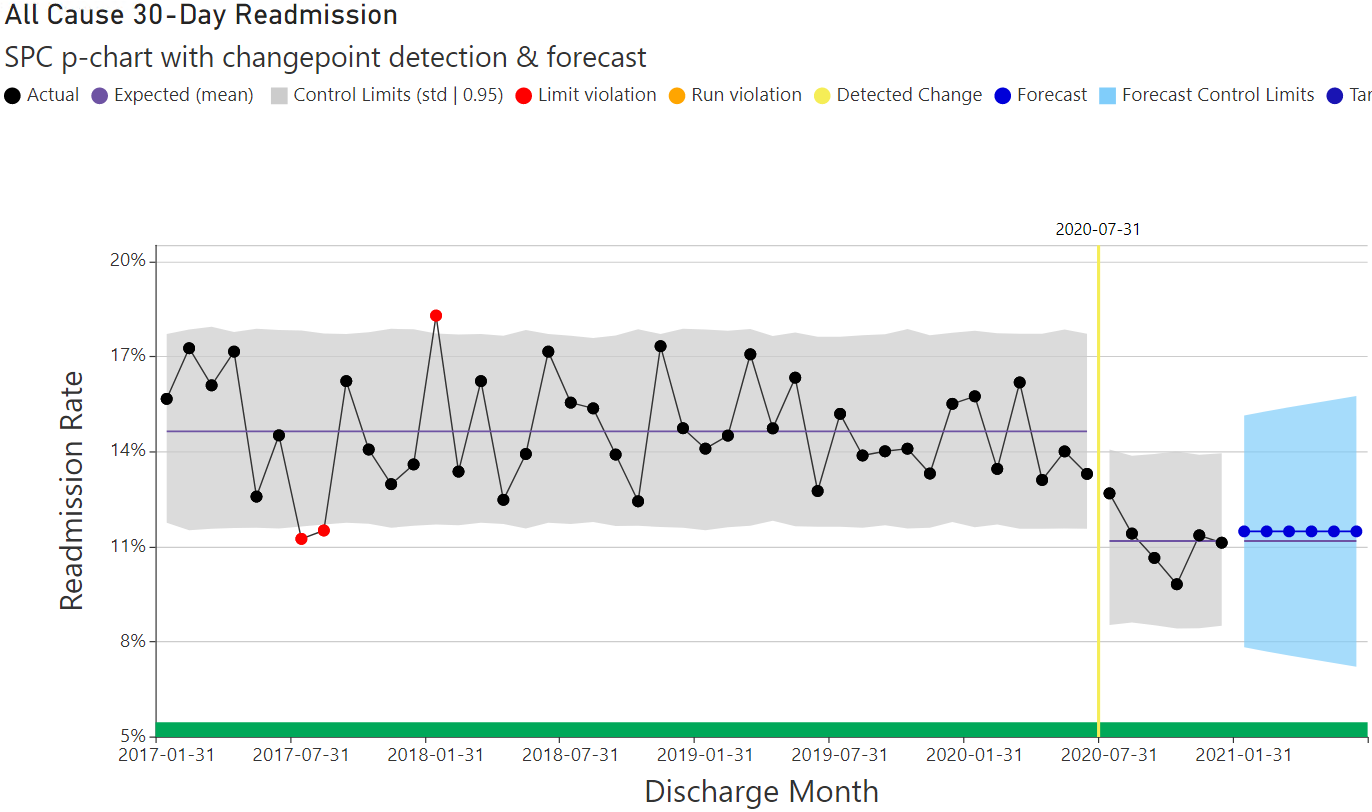 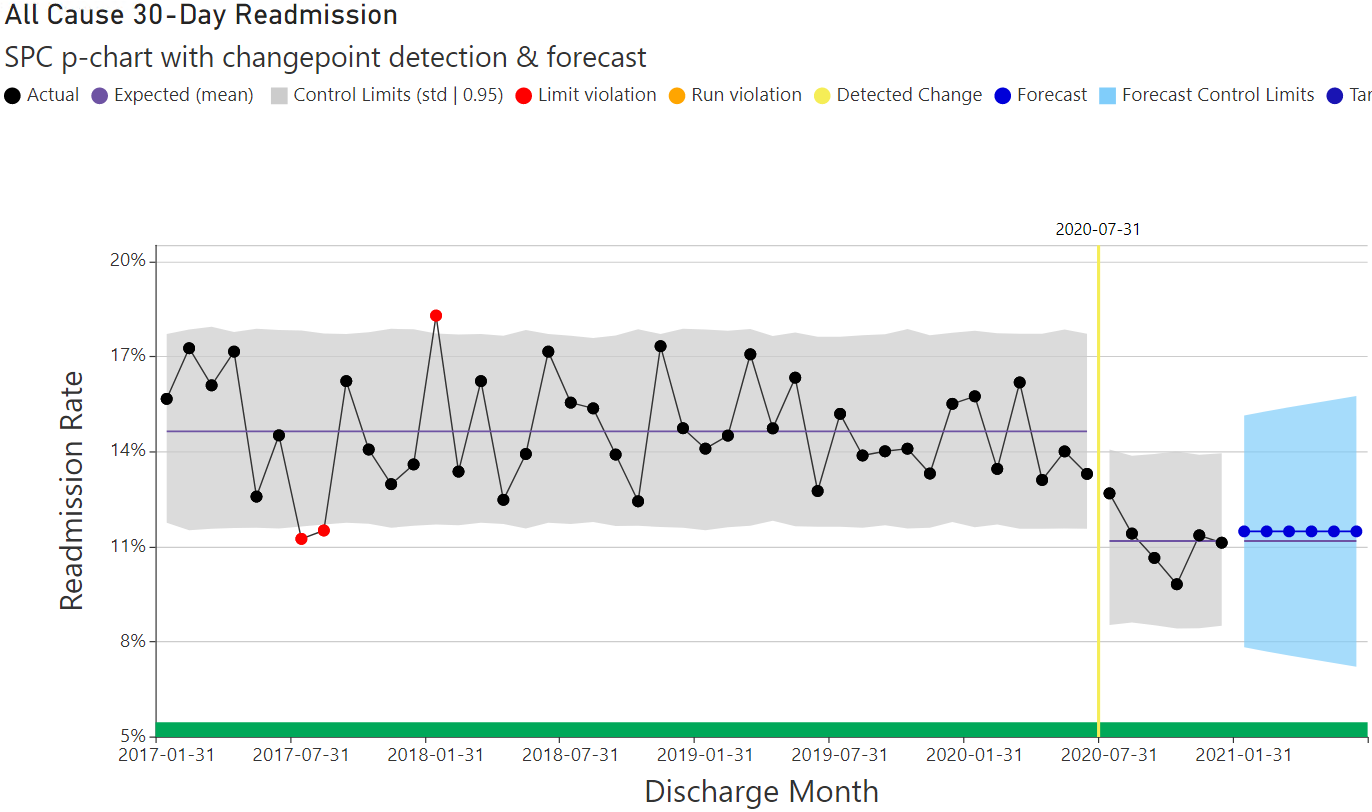 Normal Variation
(Gray Region)
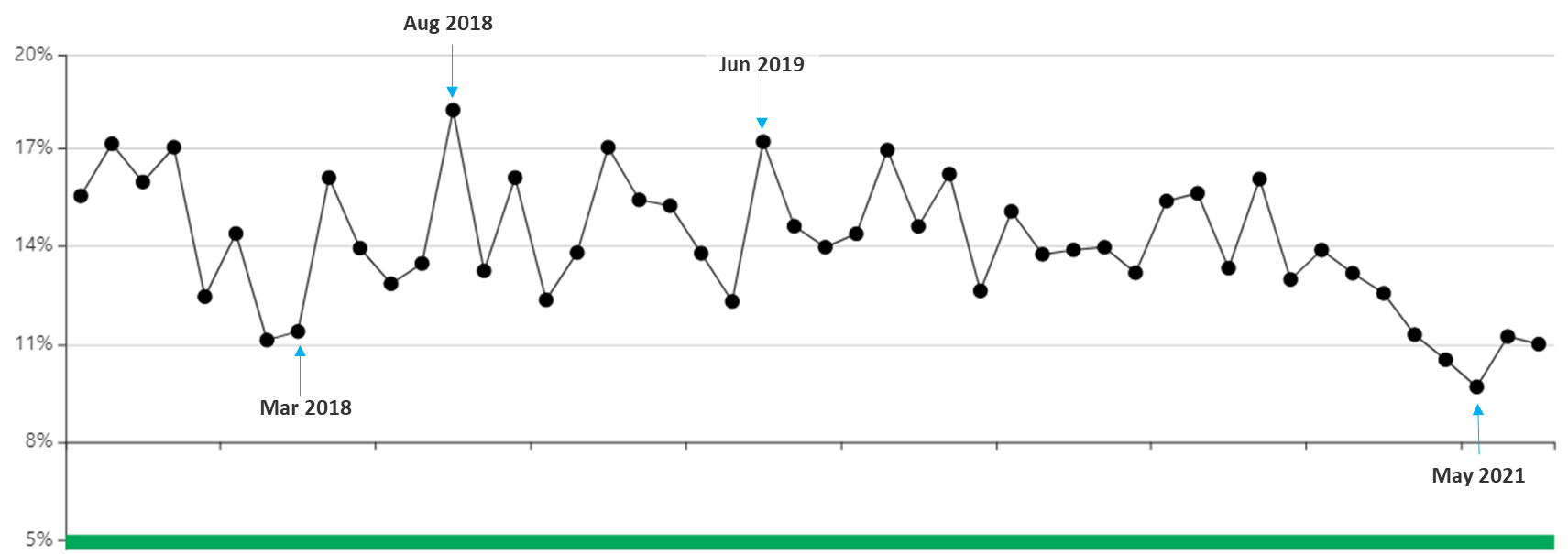 Forecast: ~11%
Baseline: ~15%
(Purple Line)
Direction of Good/Better
Isolated Extreme Points
Note: Several points in a row above or below the center line (orange points) – no example on this chart
[Speaker Notes: Talk track: "Let's use this exercise as an example. Can you identify the baseline? What about isolated extreme points, do you see where they might be? How about a persistent shift in performance? 
Click: "let's take a look at what a sophisticated AI tool can bring to this time series line chart..."
Click: 
Click: 
ETC...]
Why Your Tools Are Failing You
Here’s The Good News Modern BI tools have made it easy to create beautiful charts. AI can make it easy to draw correct, consistent, and transparent conclusions from them.
Correctly identifying what is right in front of you
[Speaker Notes: Modern BI tools have made it easy to create beautiful charts
AI can make it easy to draw correct, consistent, and transparent conclusions from them]
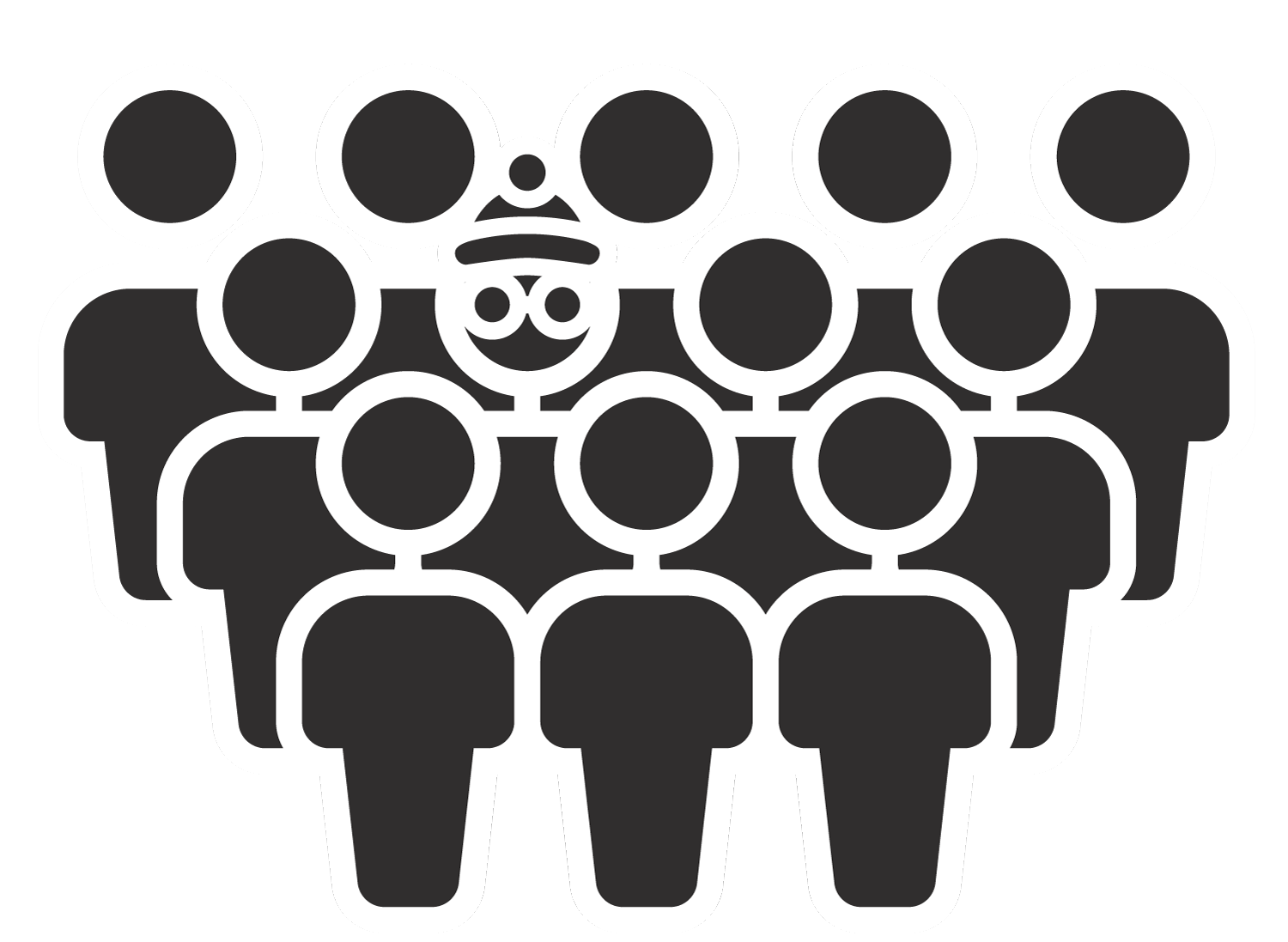 Dealing with Overwhelming Complexity  Performance Across 
an Organization (or Measures…)
Leadership Tasks with Analytic Contribution
We are familiar with screws calling hammers.
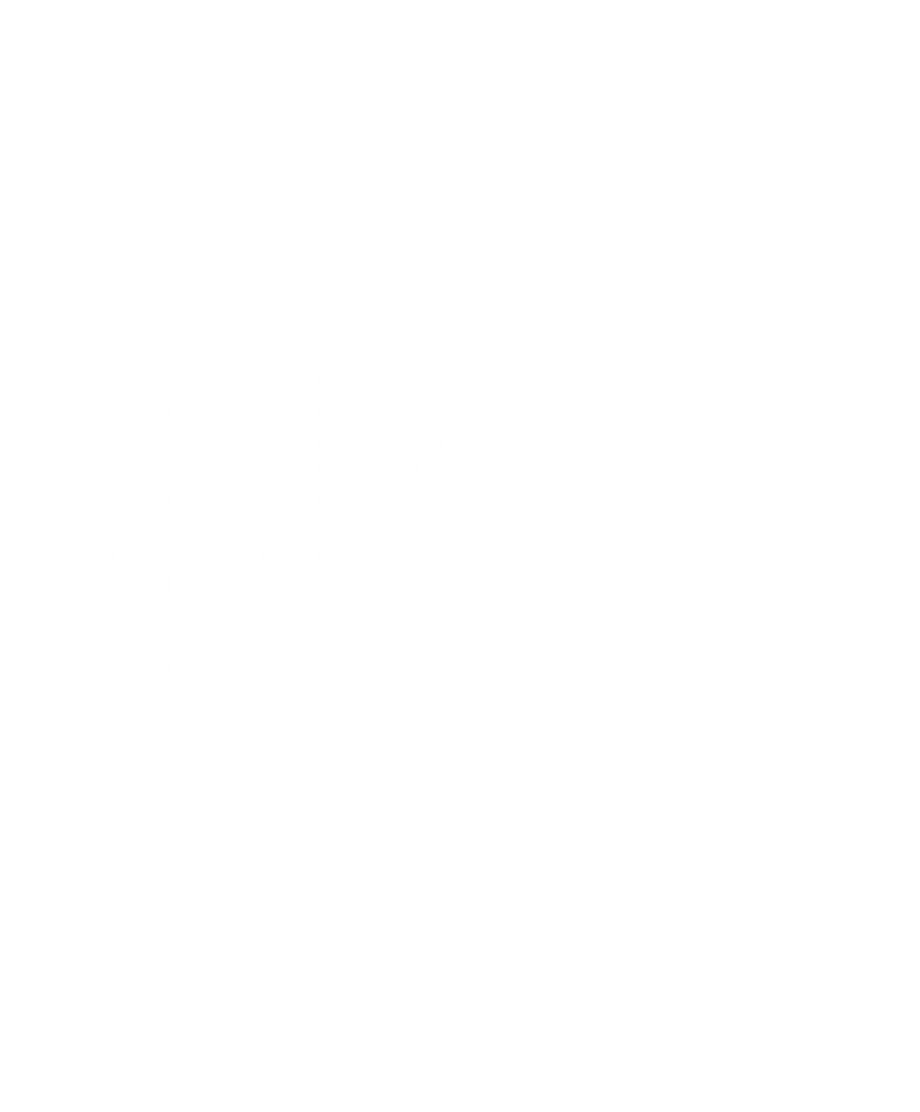 Either would be better than a forehead.
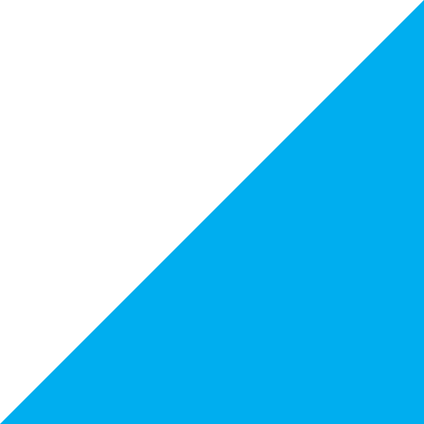 William Gossett invented the t-test (circa 1908) to improve decision making about how to increase the quantity and quality of Guinness Beer while reducing cost.
William Gossett invented the t-test (circa 1908) to improve decision making about how to increase the quantity and quality of Guinness Beer while reducing cost.
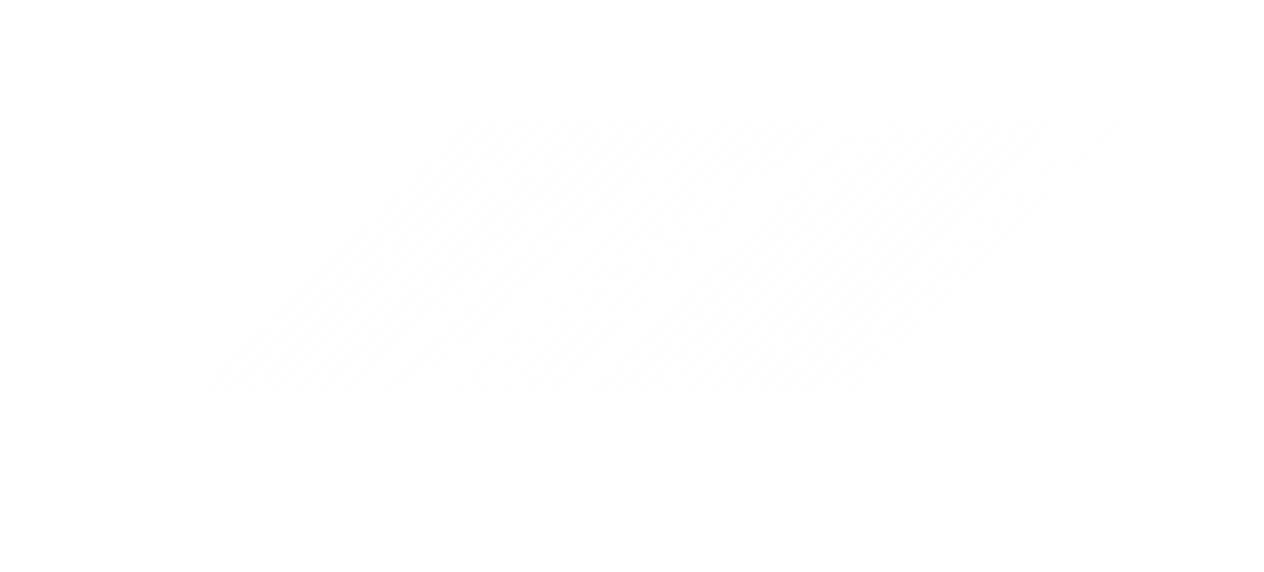 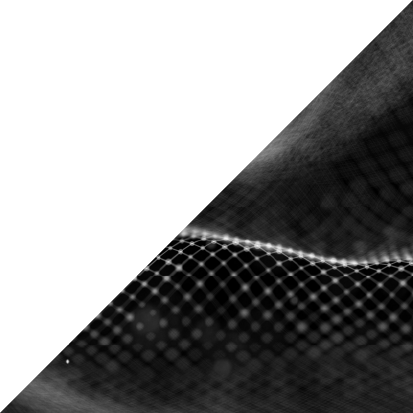 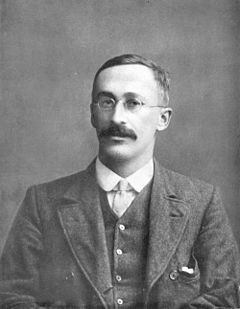 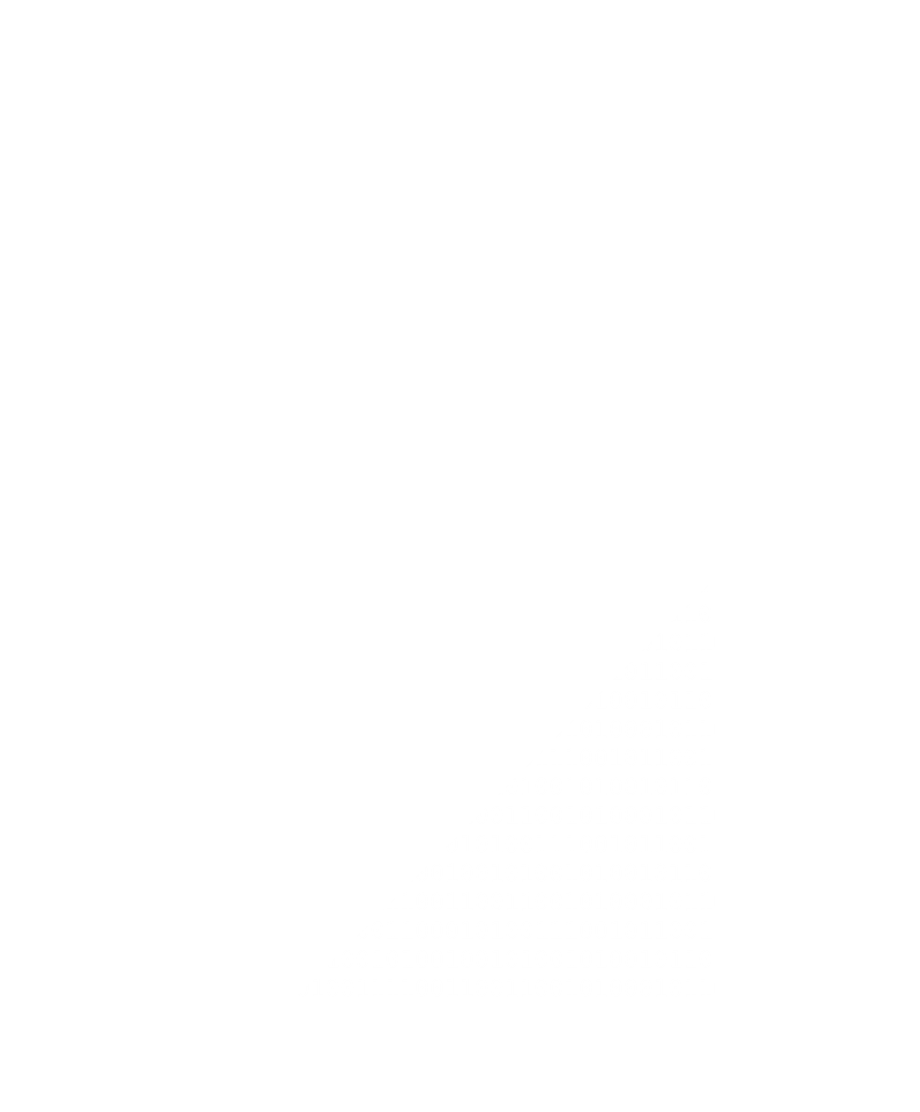 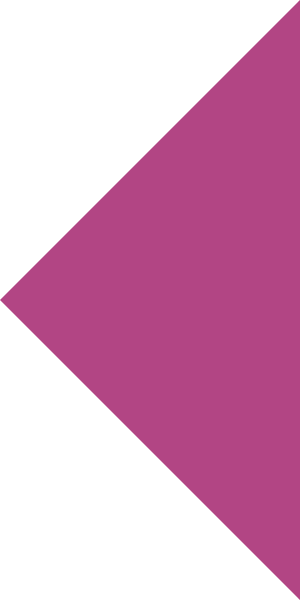 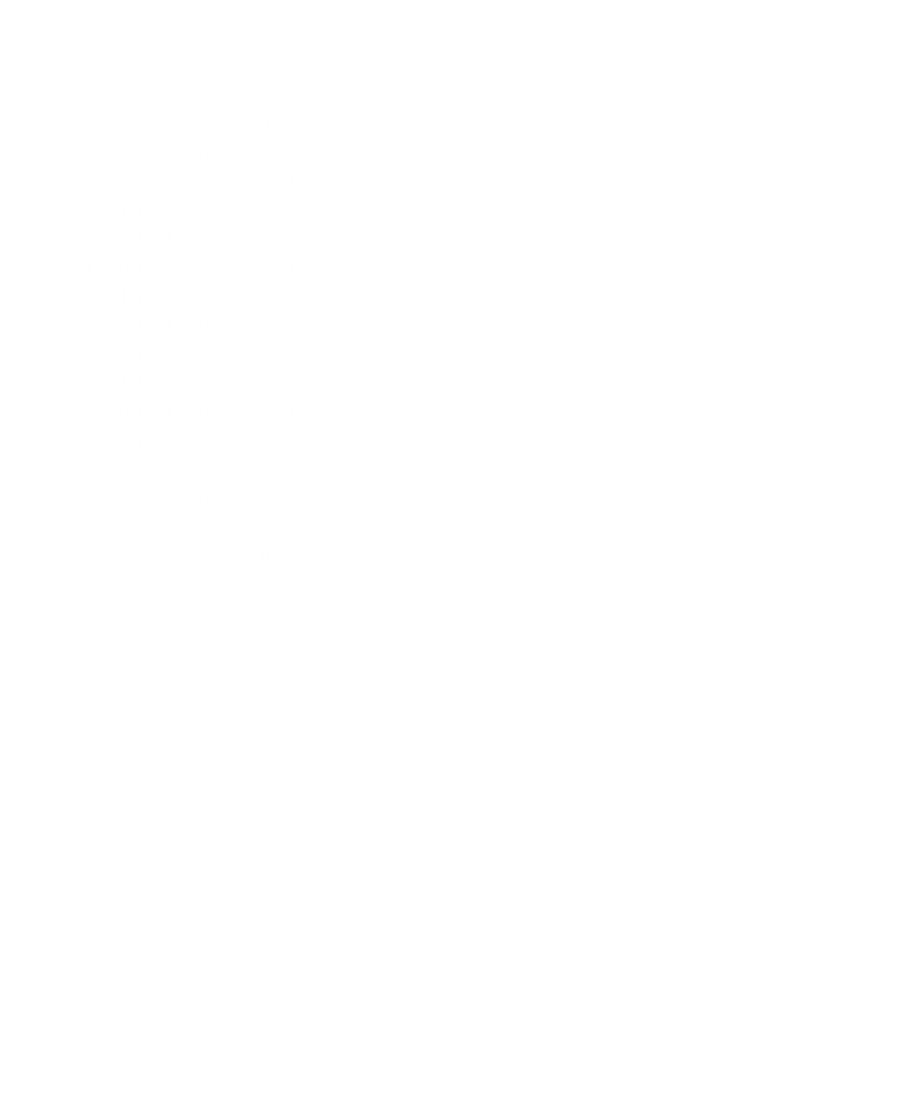 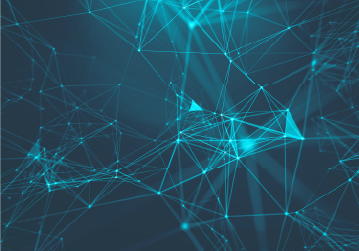 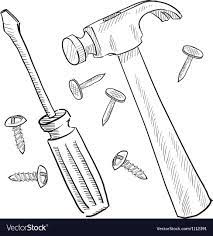 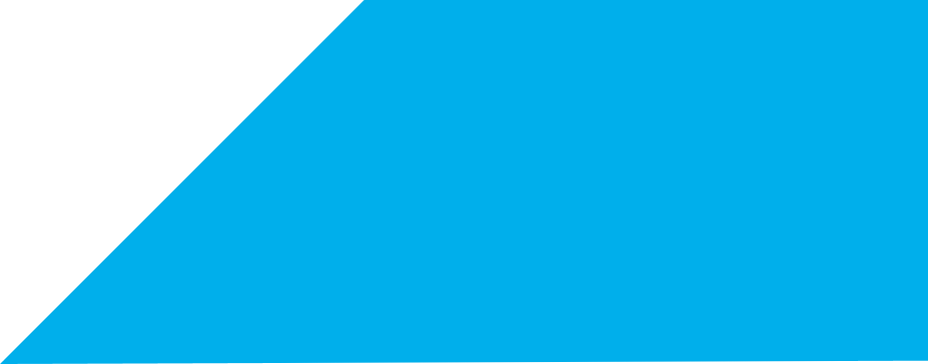 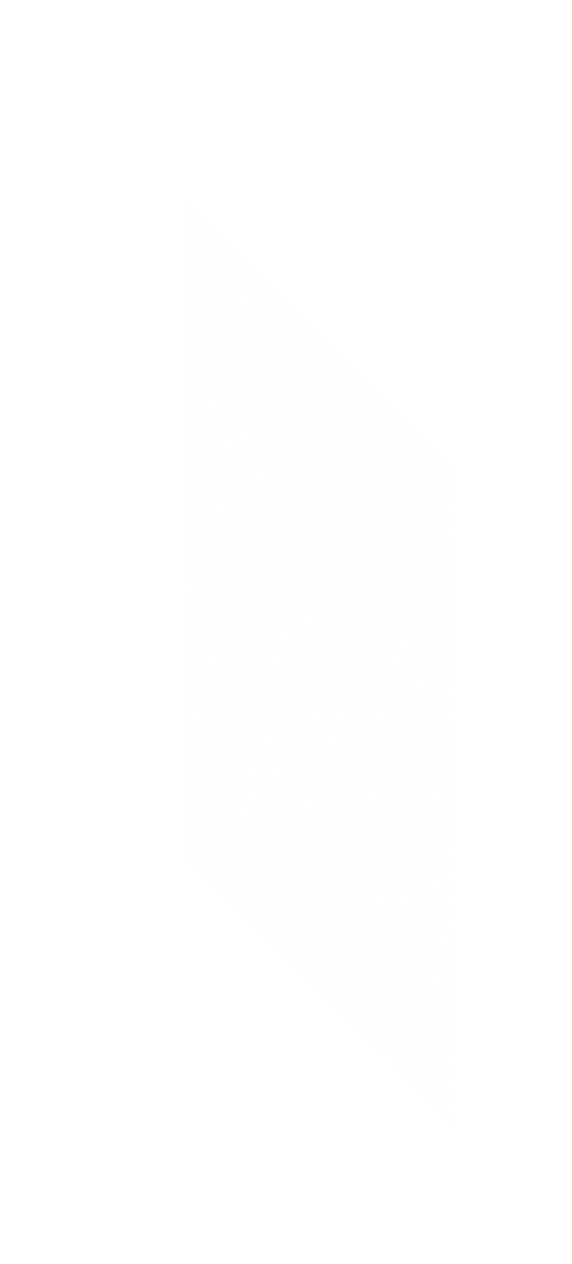 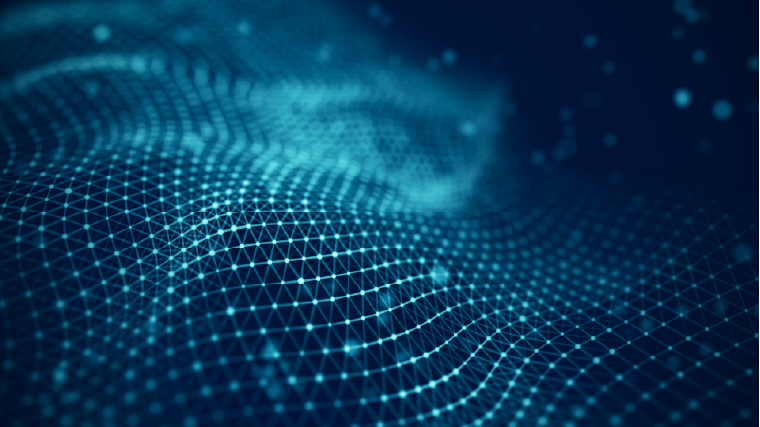 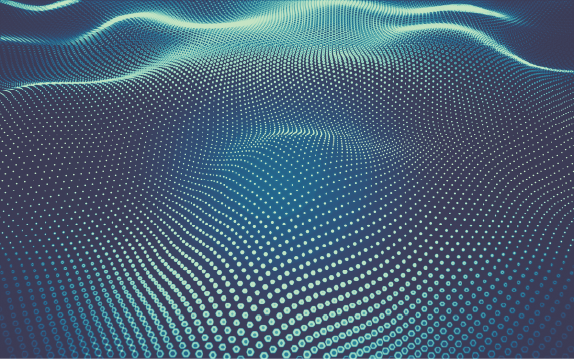 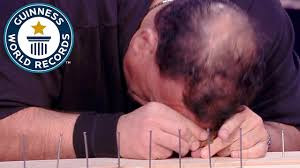 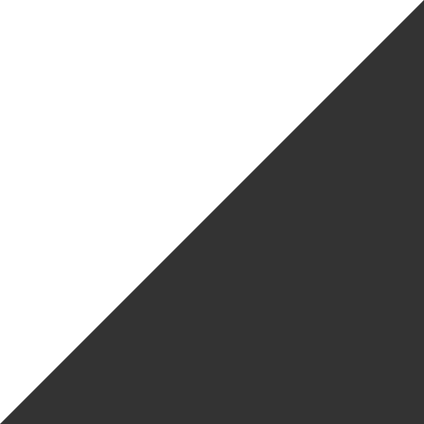 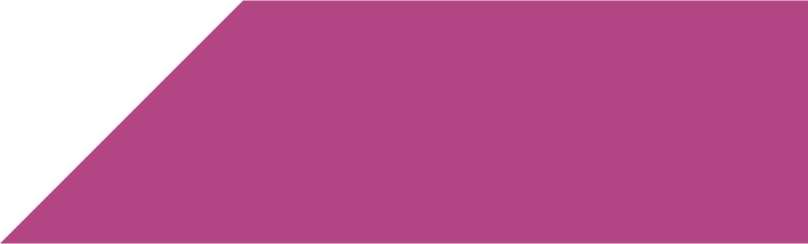 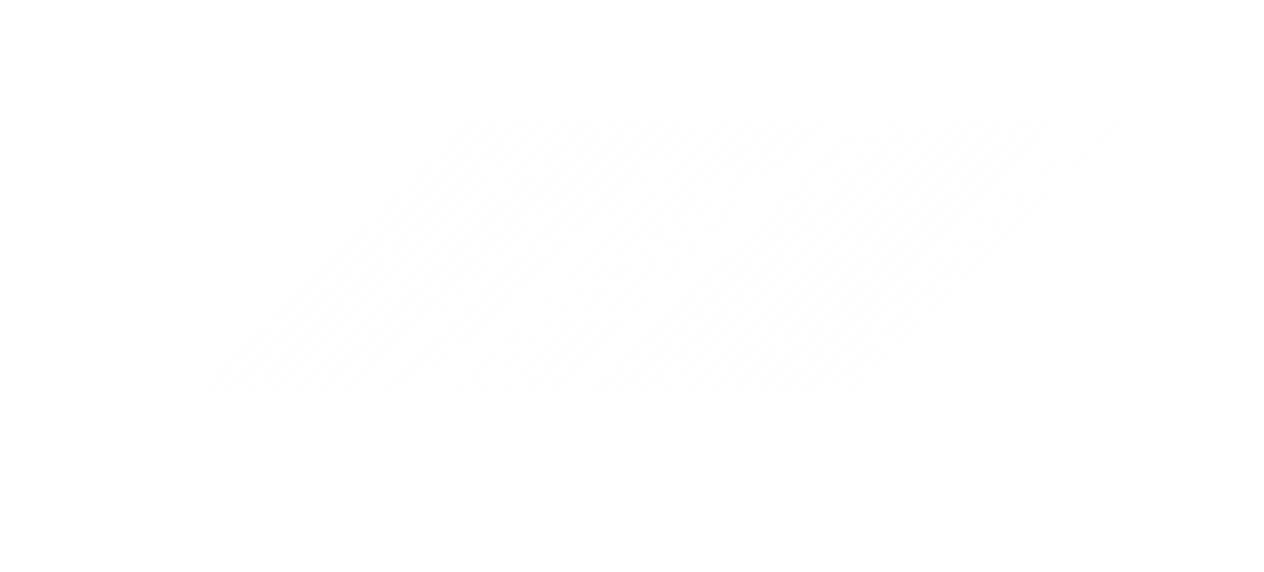 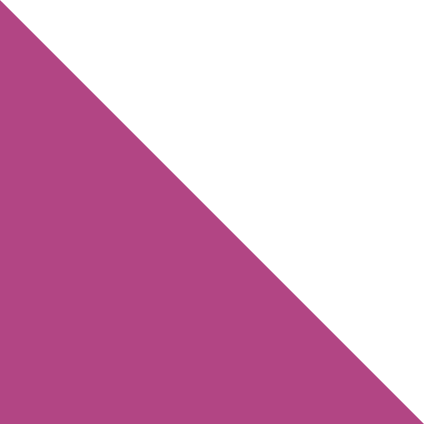 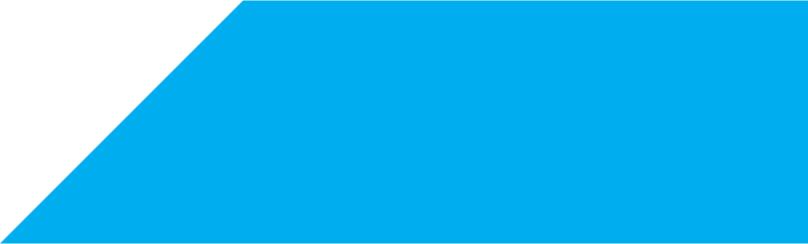 https://www.guinnessworldrecords.com/news/2017/2/hammer-head-pro-wrestler-nails-world-record-with-his-forehead-guinness-world-r-461914 
https://priceonomics.com/the-guinness-brewer-who-revolutionized-statistics/
[Speaker Notes: We've always had these problems, (a reminder of the journey we've taken) we've always had these tools, now we just need to use them.]
When was the last time you used a statistical technique to support an executive decision? 
Last week
Last month
Last quarter
Last year
Never
Performance Across an Organization (or Measures)—Forests
System insights:
Where are we?
Where are we going?
Top performer at top of chart.
Shapes indicate significantly different from system.
Colors and letters indicate performance clusters.
Squares indicate projected performance.
Obs - Exp Length of Stay—Correct
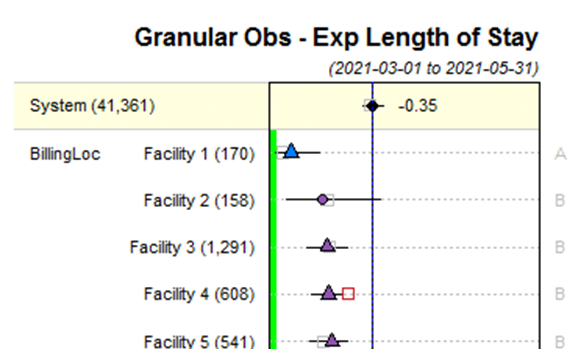 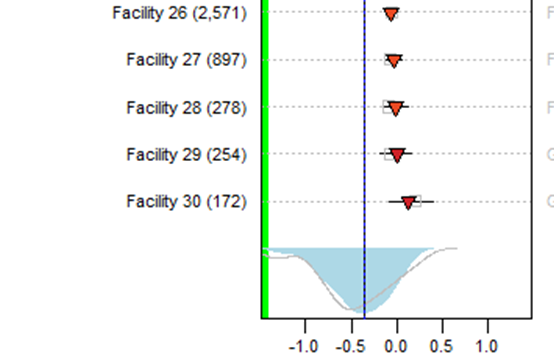 [Speaker Notes: The right approach
We need to understand where we are going also.]
Correct Answers
Facility order 1…30.
Facility 1 doing best (followed by Facility 2…).
Facility 4 projected to get worse (others projected to stay about the same).
Obs - Exp Length of Stay—Correct
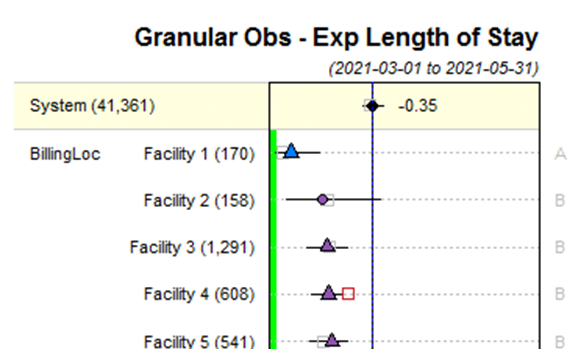 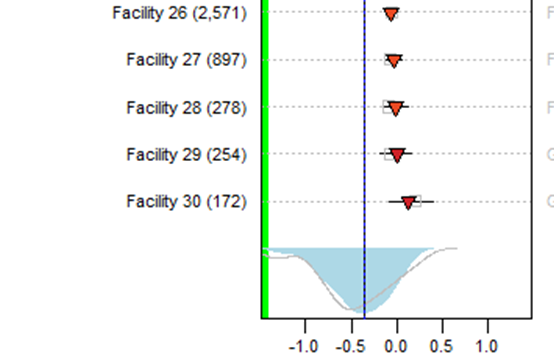 [Speaker Notes: The right approach
We need to understand where we are going also.]
Correct Answers Compared to Typical and Wrong Answers
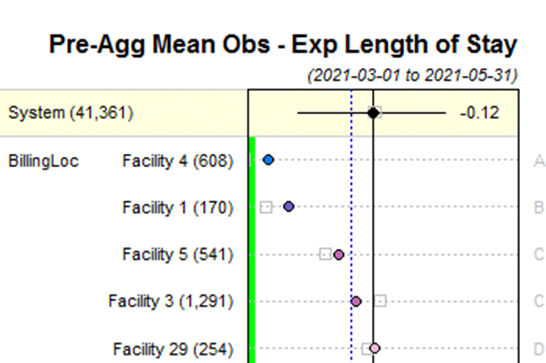 Obs - Exp Length of Stay—Correct
Typical and Wrong—Average
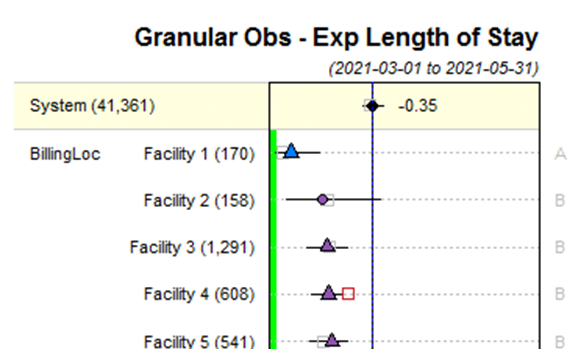 Facility 2 looks worst.
Facility 4 looks best.
We Can Do Better!
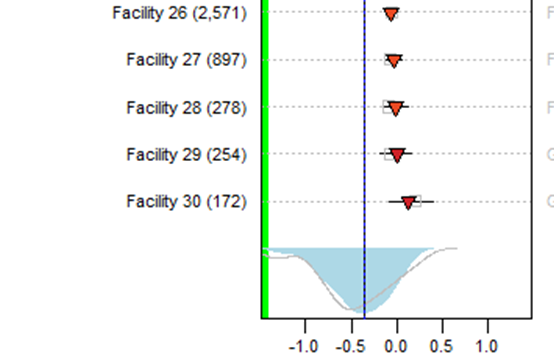 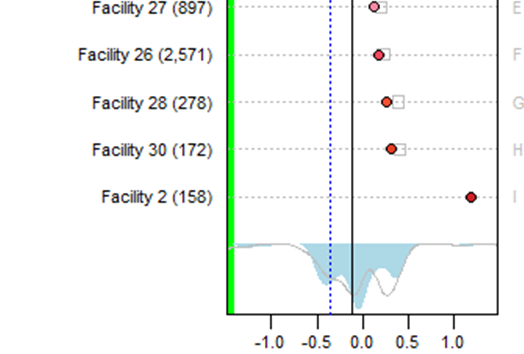 [Speaker Notes: The right approach
We need to understand where we are going also.]
Why Your Tools Are Failing You
Here’s The Good News You can expect more than tabular displays of data with inferior methods.  In the face of increasing complexity, AI can help you make better decisions with confidence.
Dealing with overwhelming complexity
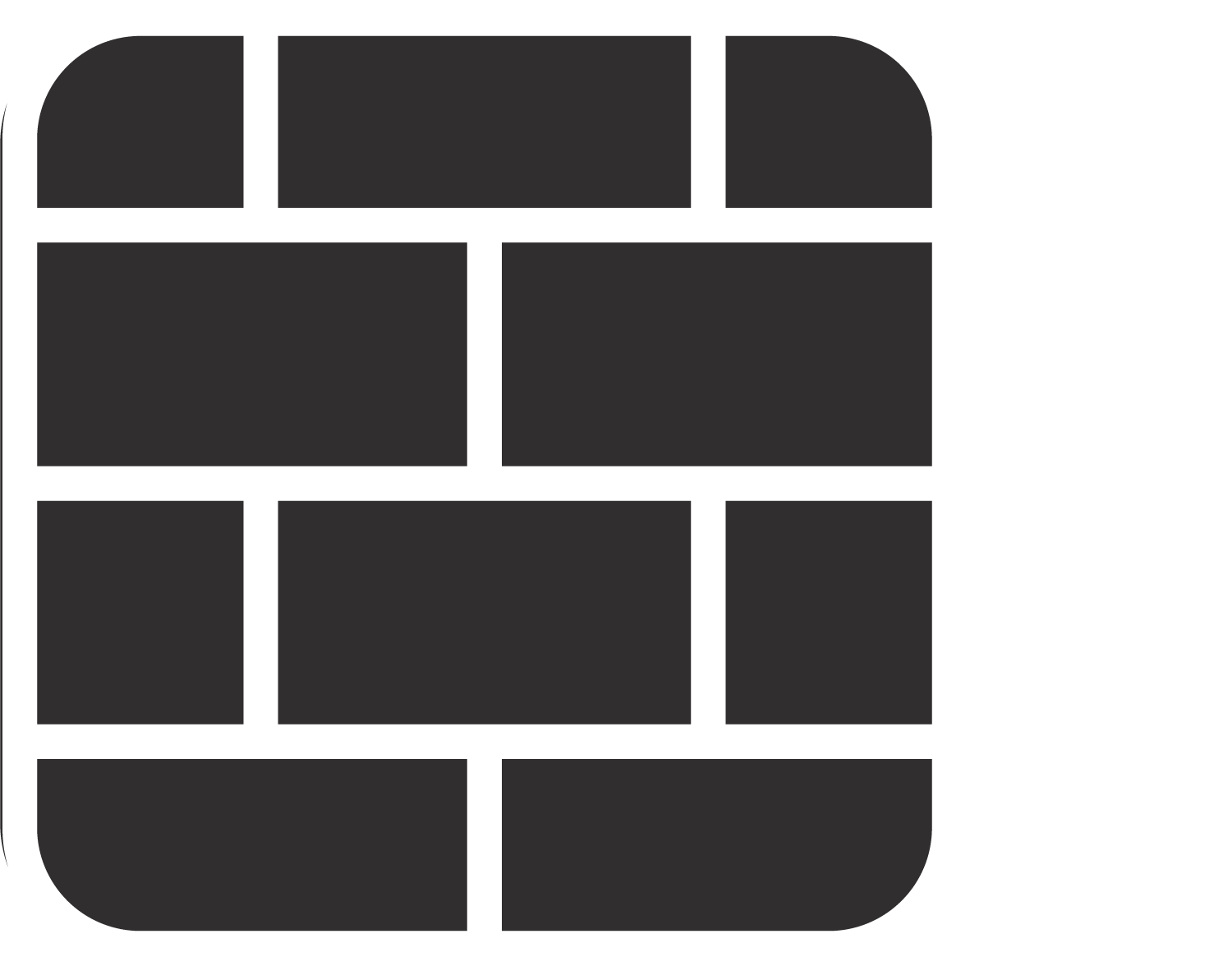 Being Able to See What Is Around the Corner  Performance Between Approaches (or Parts… “My Patients Are Sicker”)
Why We Do Trials…
Hot Spotting
We Knew (2011)11: Dealing with social determinants of health for high-risk patients could reduce hospitalizations.
We Learned (2020)12: High-risk patients did experience decreased hospitalization—but there was no difference between treatment and control groups…and now we’re trying refined approaches.
We were able to learn only because we had the right study design up front.
The same has happened with intensive monitoring in severe sepsis or septic shock and tight glucose control.
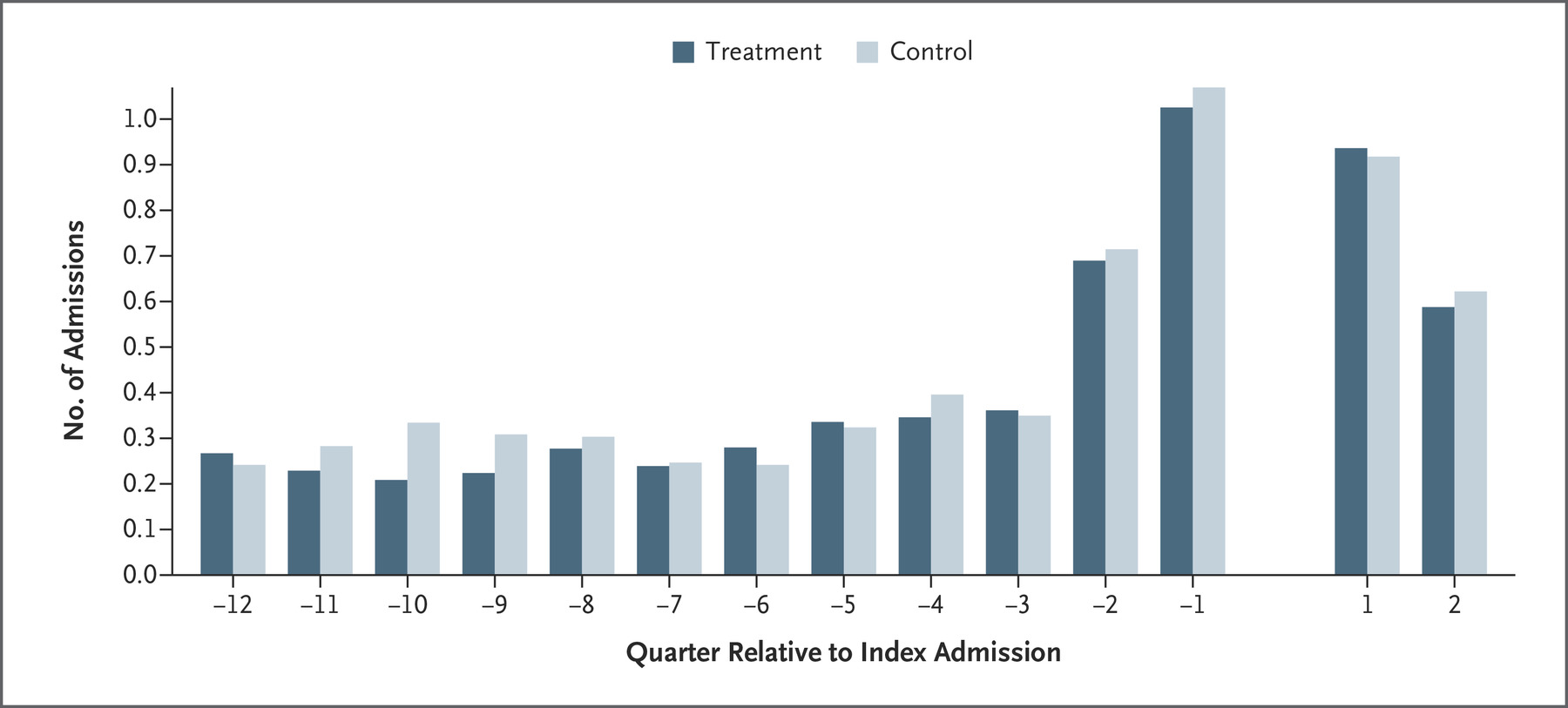 Gawande A. (2011). The hot spotters: Can we lower medical costs by giving the neediest patients better care? New Yorker (New York, N.Y.), 40–51.  Finkelstein, A., Zhou, A., Taubman, S., & Doyle, J. (2020). Health care hotspotting – A randomized, controlled trial. The New England Journal of Medicine,  382(2), 152–162. https://doi.org/10.1056/NEJMsa1906848
For which of the following types of decisions have you used AI (or other advanced techniques) recently?
Drug formulary
Surgical device/implant/cart
Care management implementation/expansion
Facility/provider comparison
Care/revenue process change
Other, similar type of decision
[Speaker Notes: "select all that apply"]
Should We Continue/Expand Support for a Work Training Program?
Understanding the “Apples to Oranges” Comparison
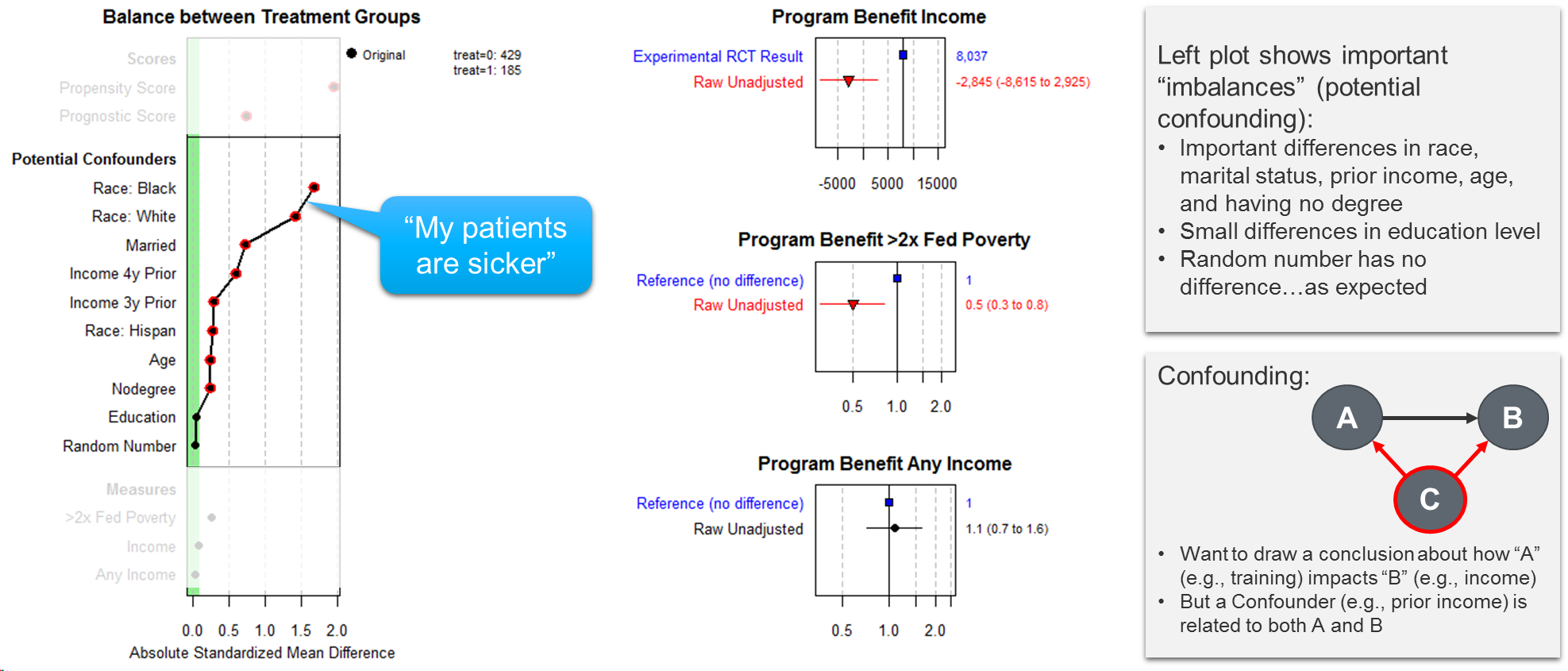 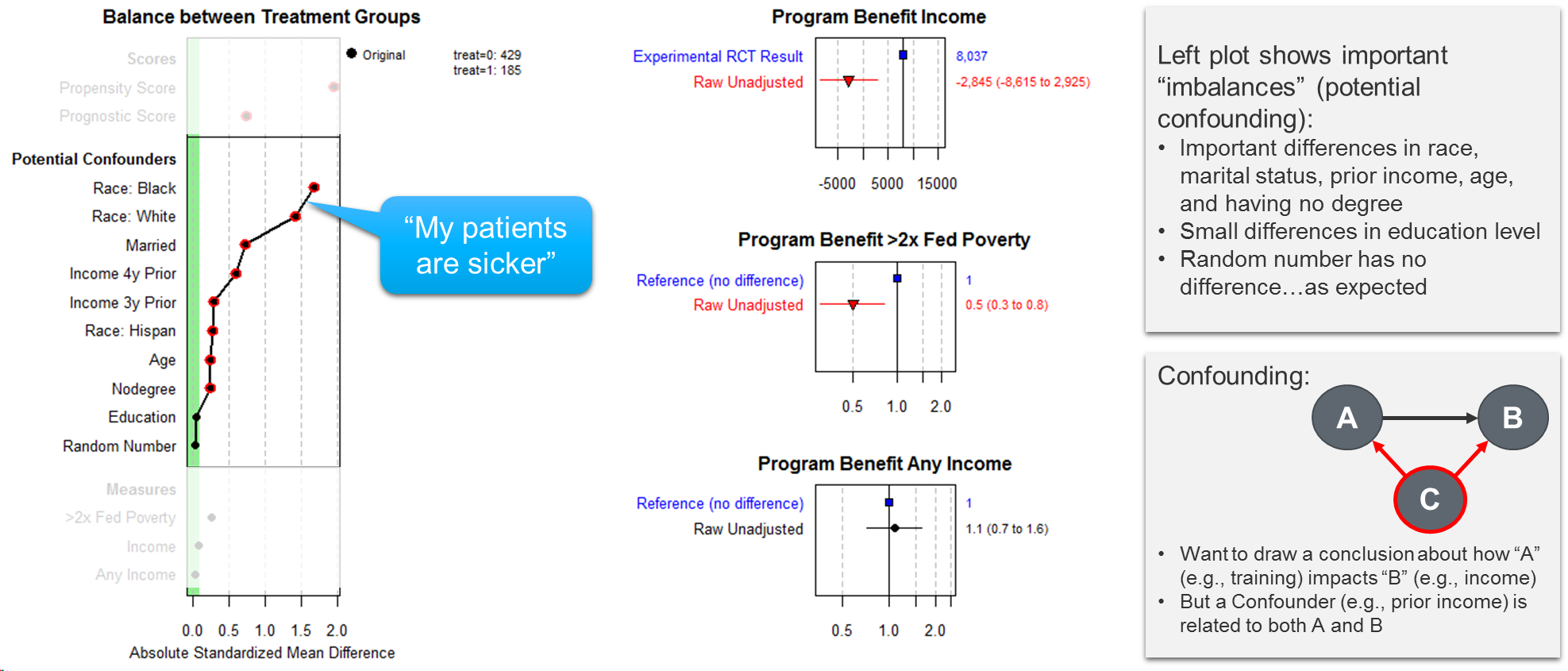 Left plot shows important “imbalances” (potential confounding):
Important differences in race, marital status, prior income, age, and having no degree.
Small differences in education level.
Random number no difference…as expected.
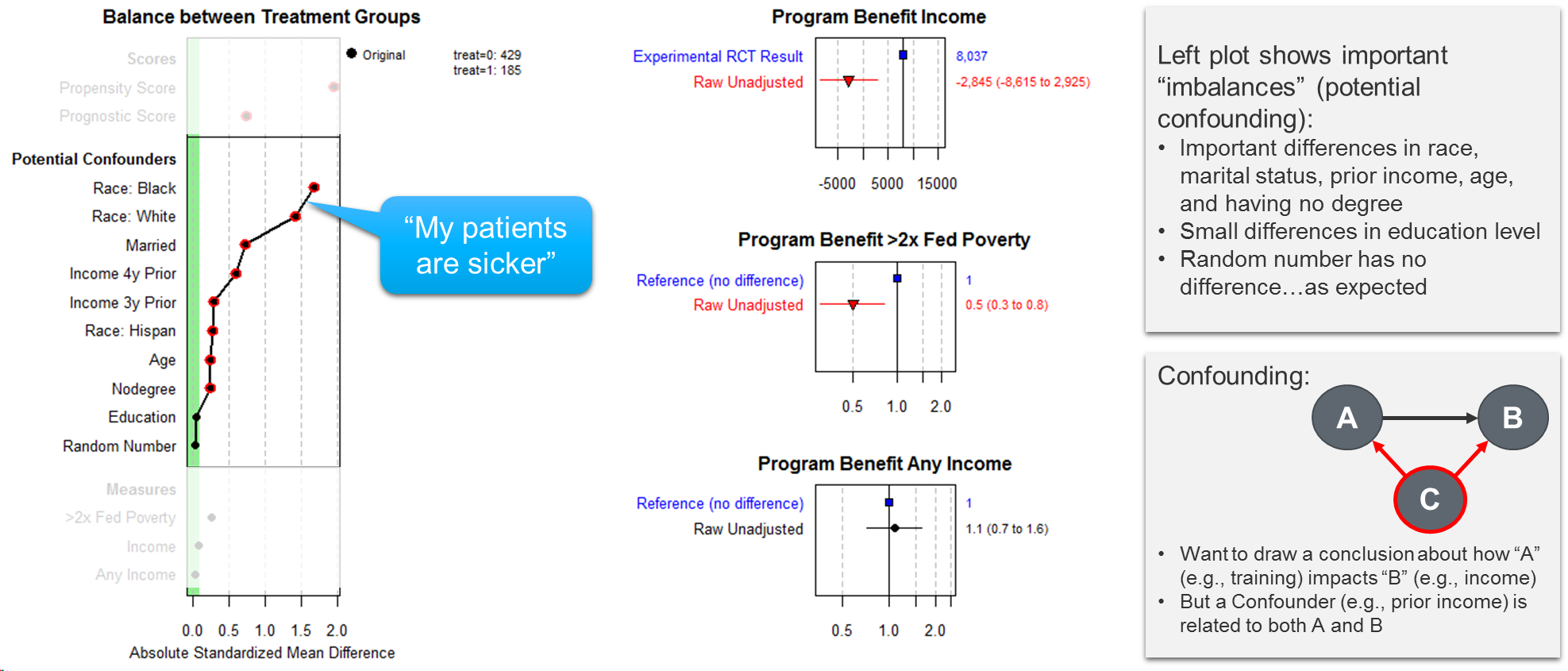 “My patientsare sicker”
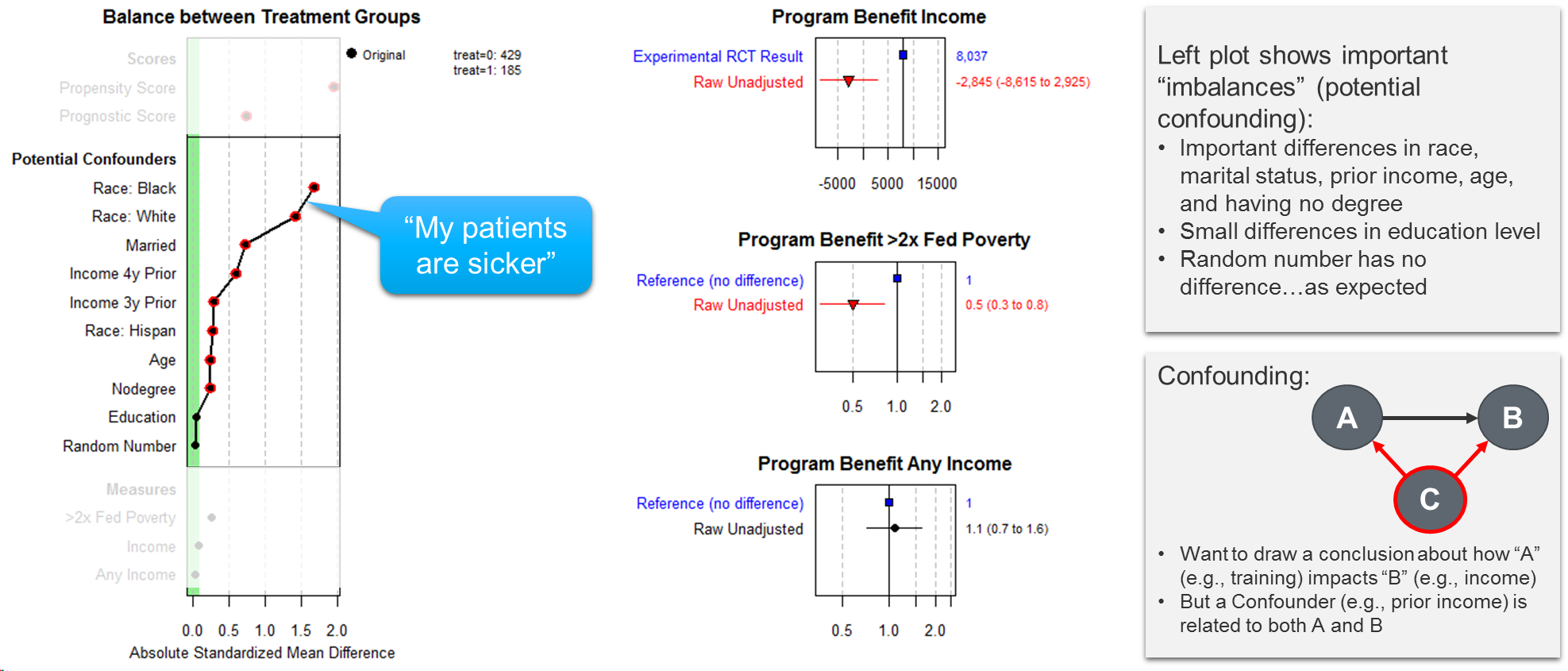 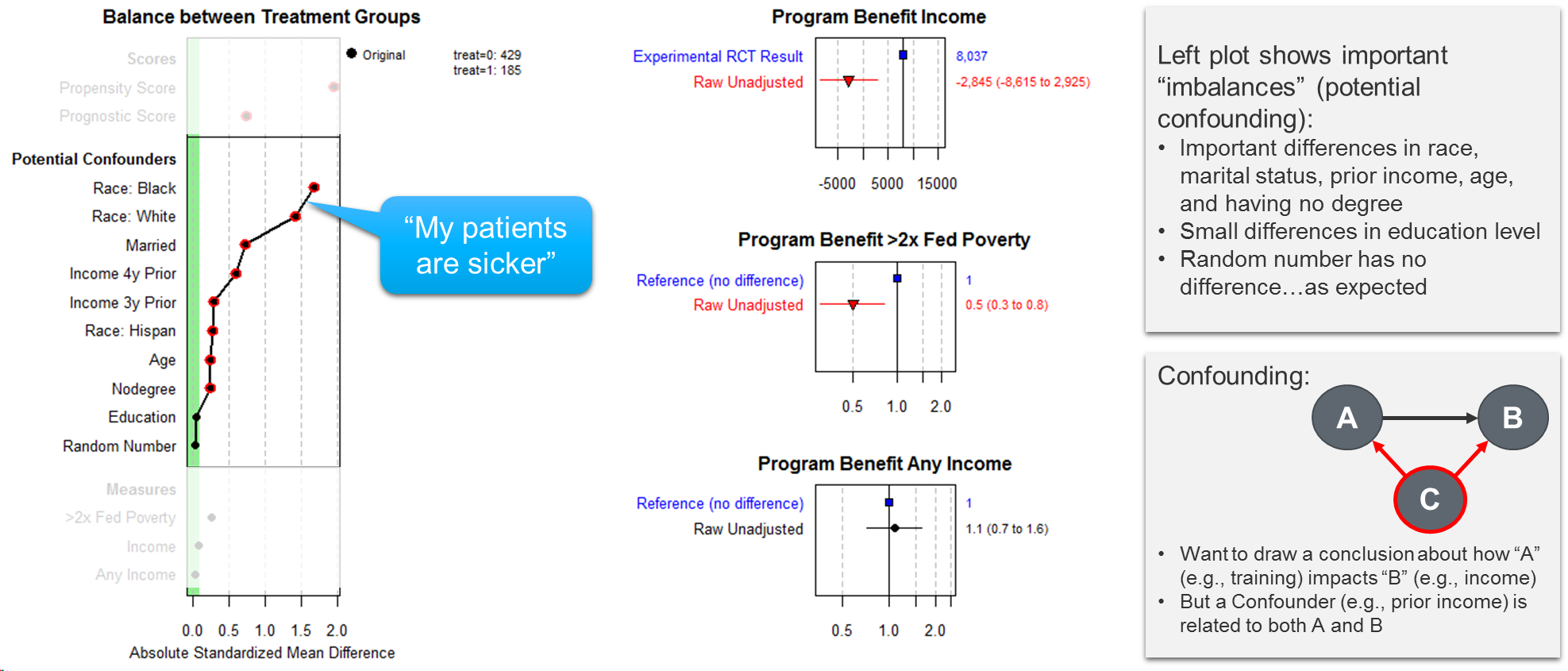 Confounding:
Want to draw a conclusion about how “A” (e.g., training) impacts “B” (e.g., income).
But a Confounder (e.g., prior income) is related to both A and B.
A
B
C
Should We Continue/Expand Support for a Work Training Program?
Adjusting for Differences and Drawing More Valid Conclusions
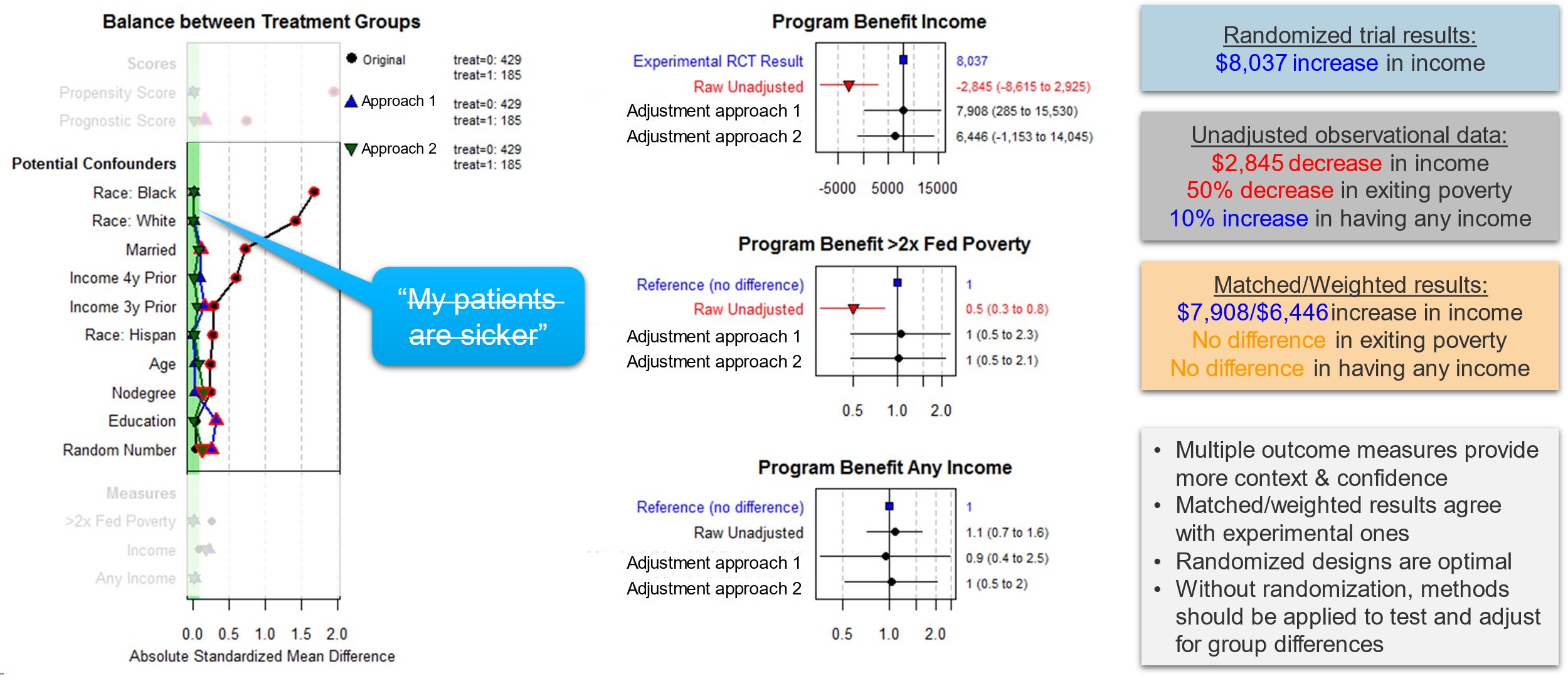 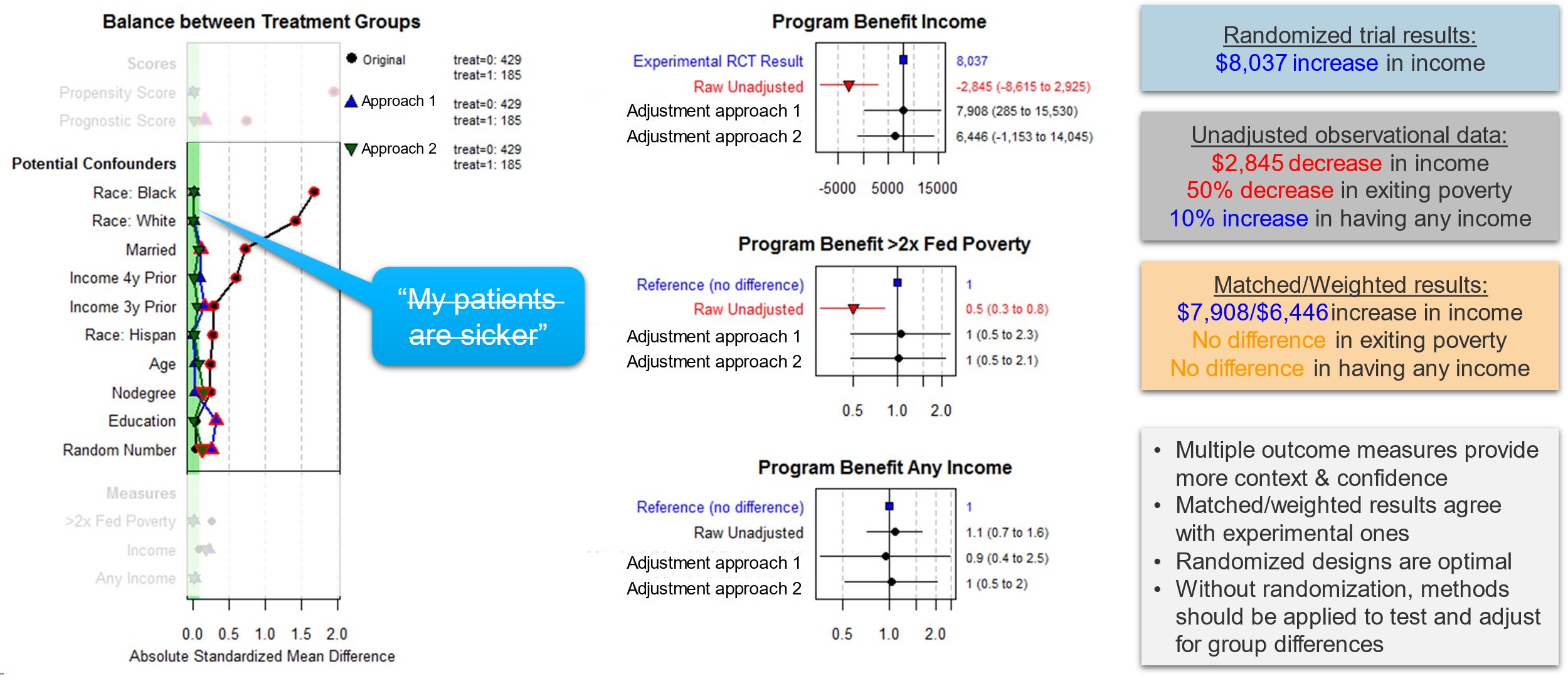 Randomized trial results:
$8,037 increase in income.
Unadjusted observational data:
$2,845 decrease in income.
50% decrease in exiting poverty.
10% increase in having any income.
Matched/Weighted results:
$7,908/$6,446 increase in income.
No difference in exiting poverty.
No difference in having any income.
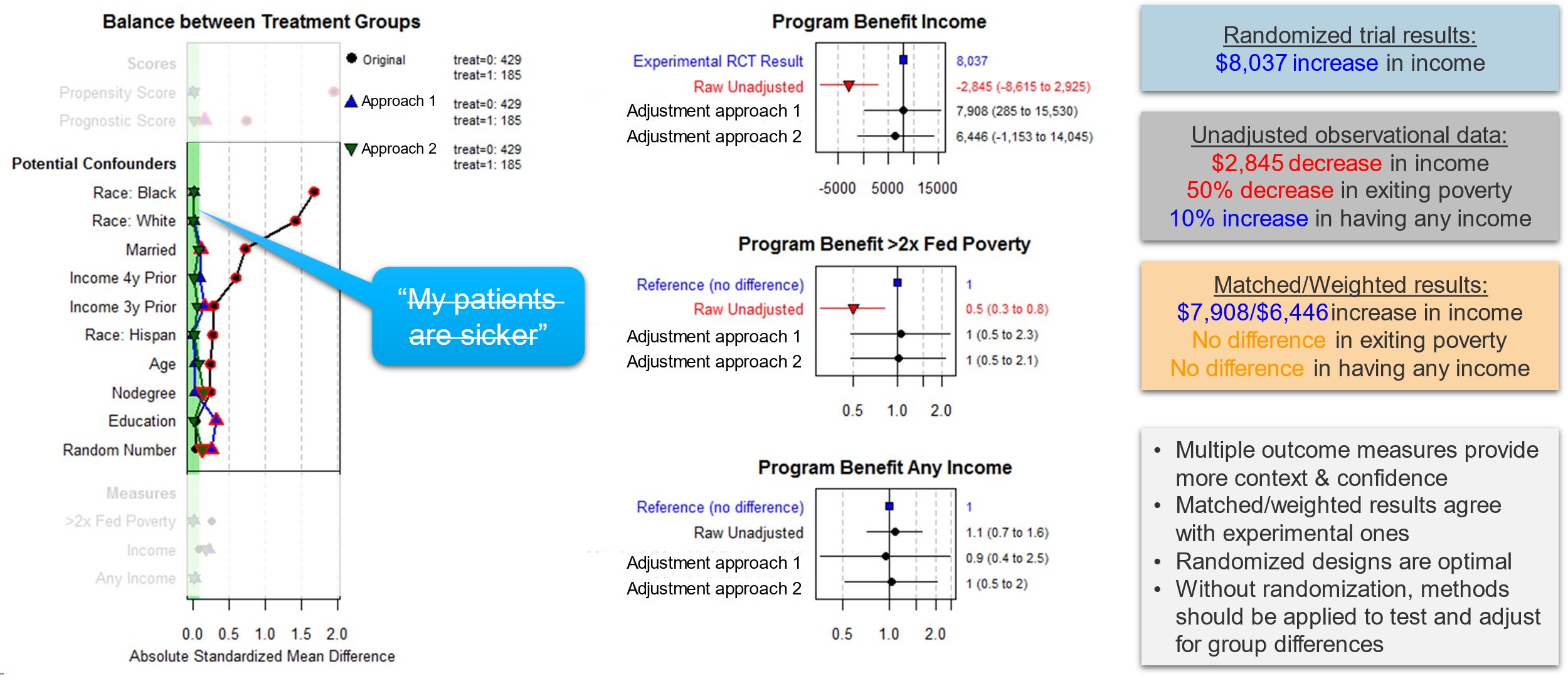 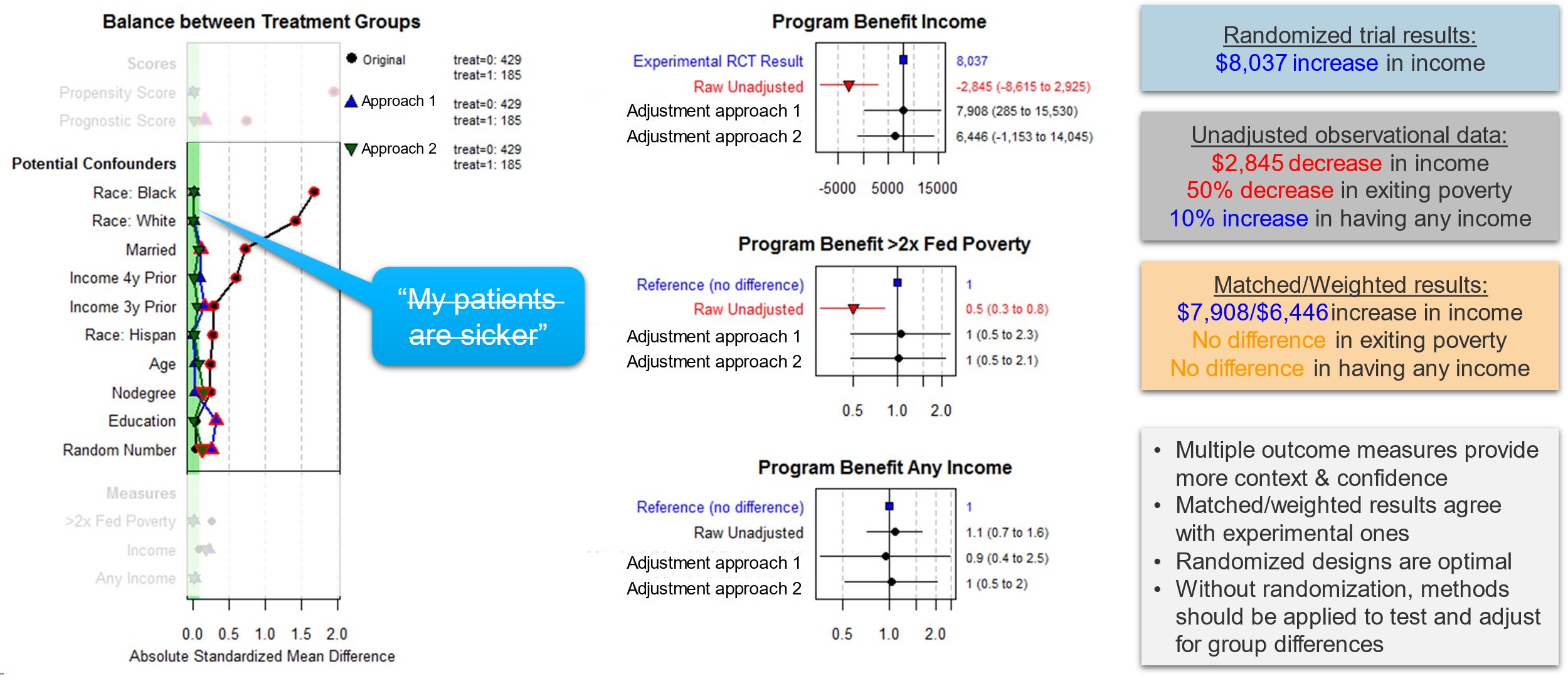 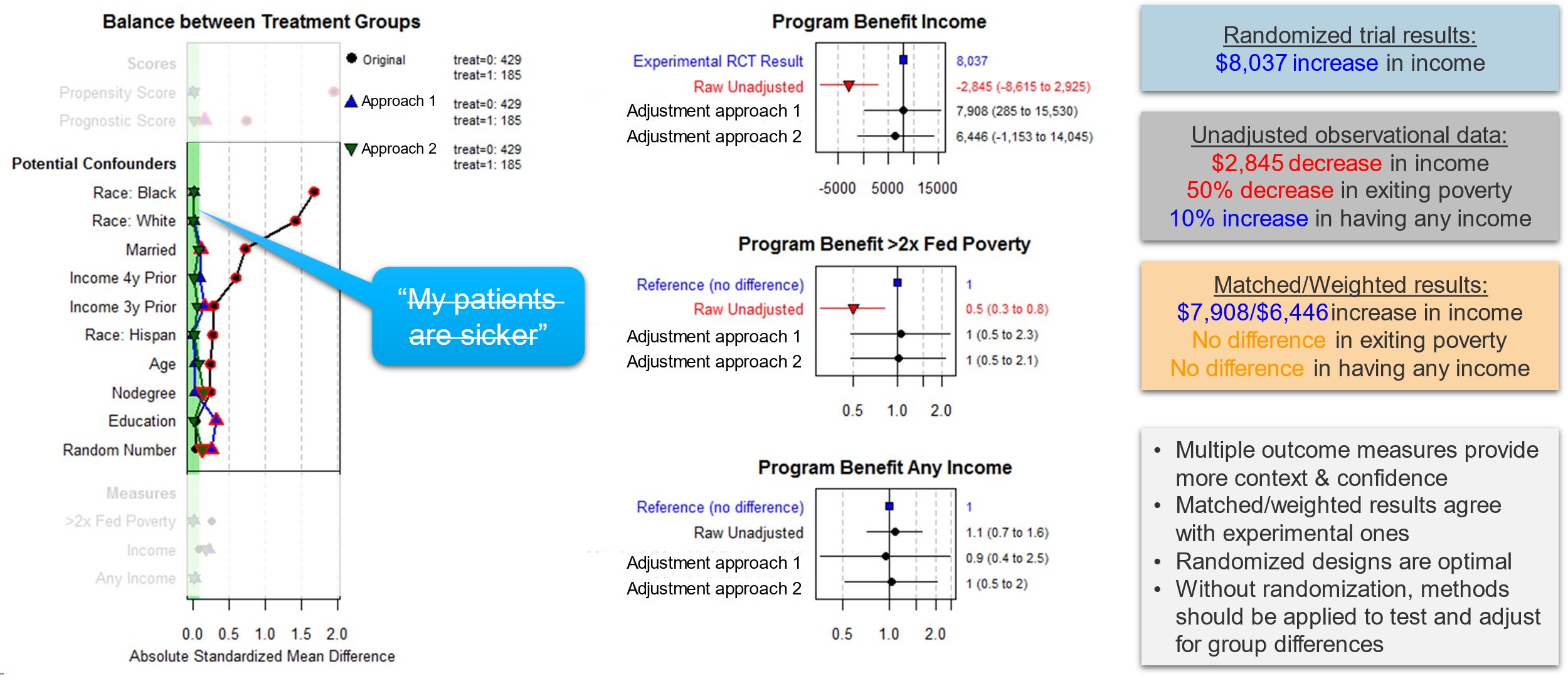 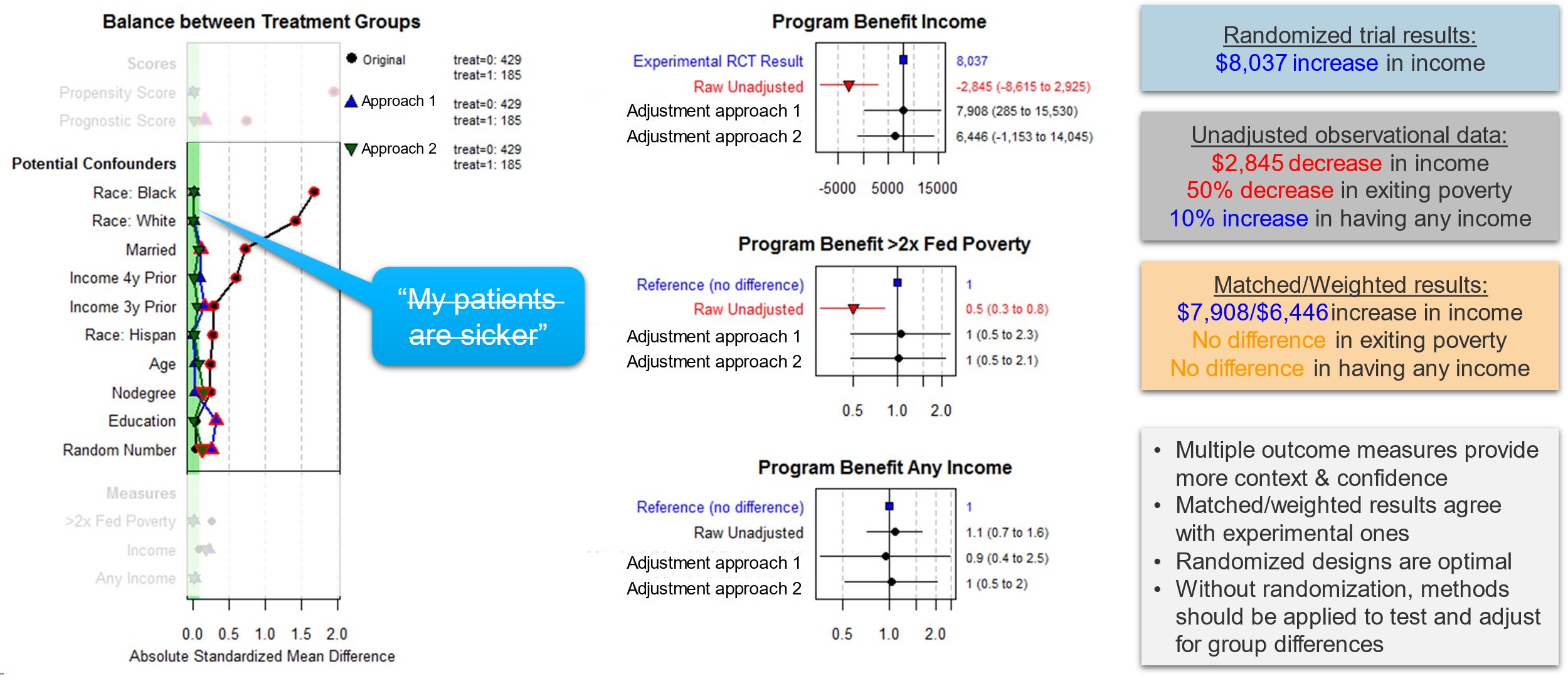 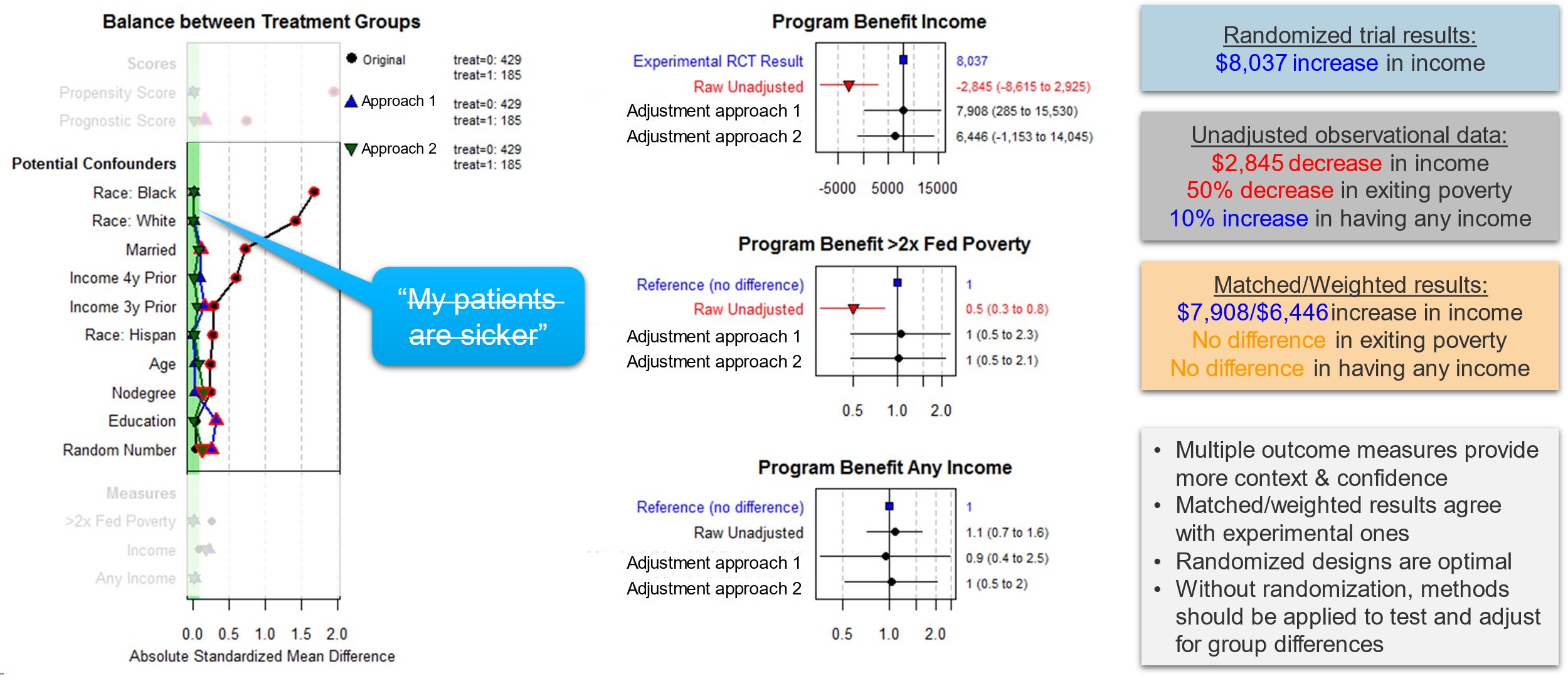 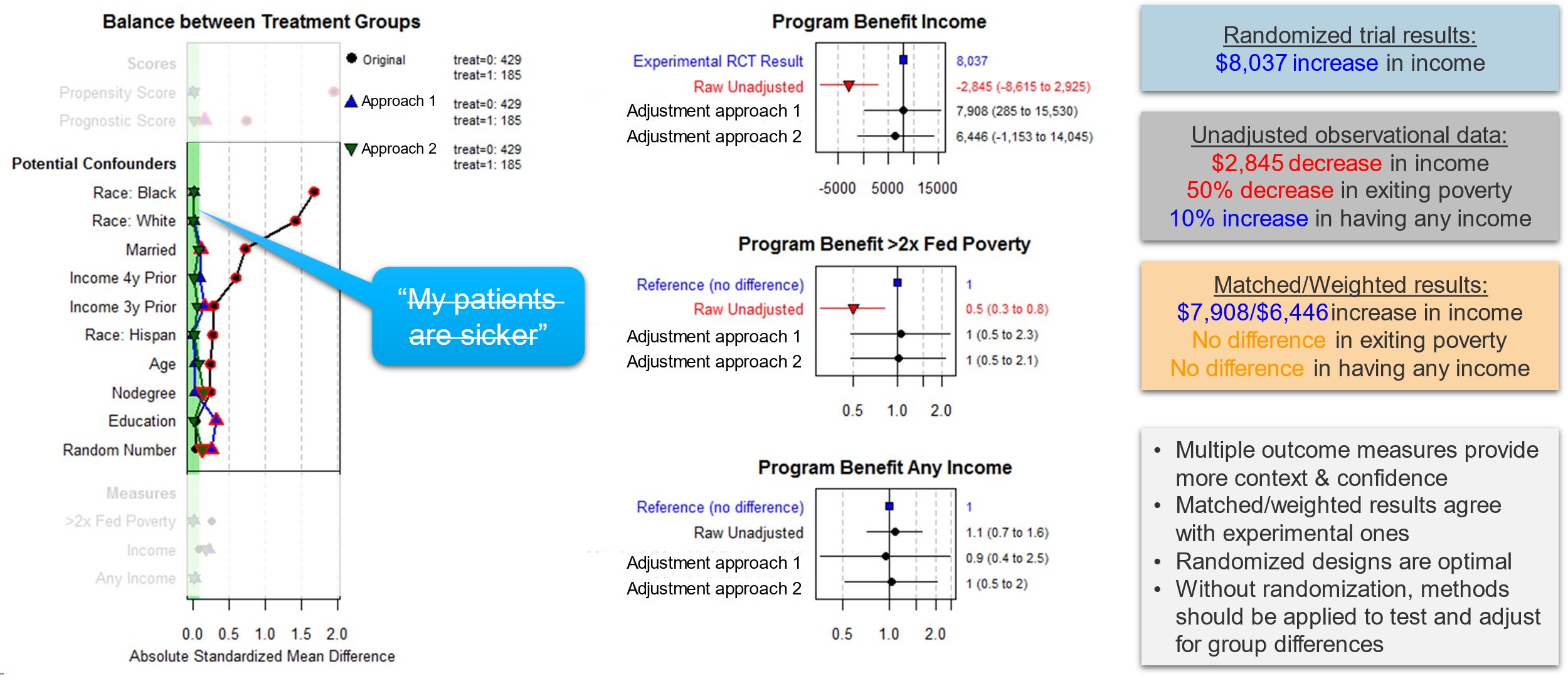 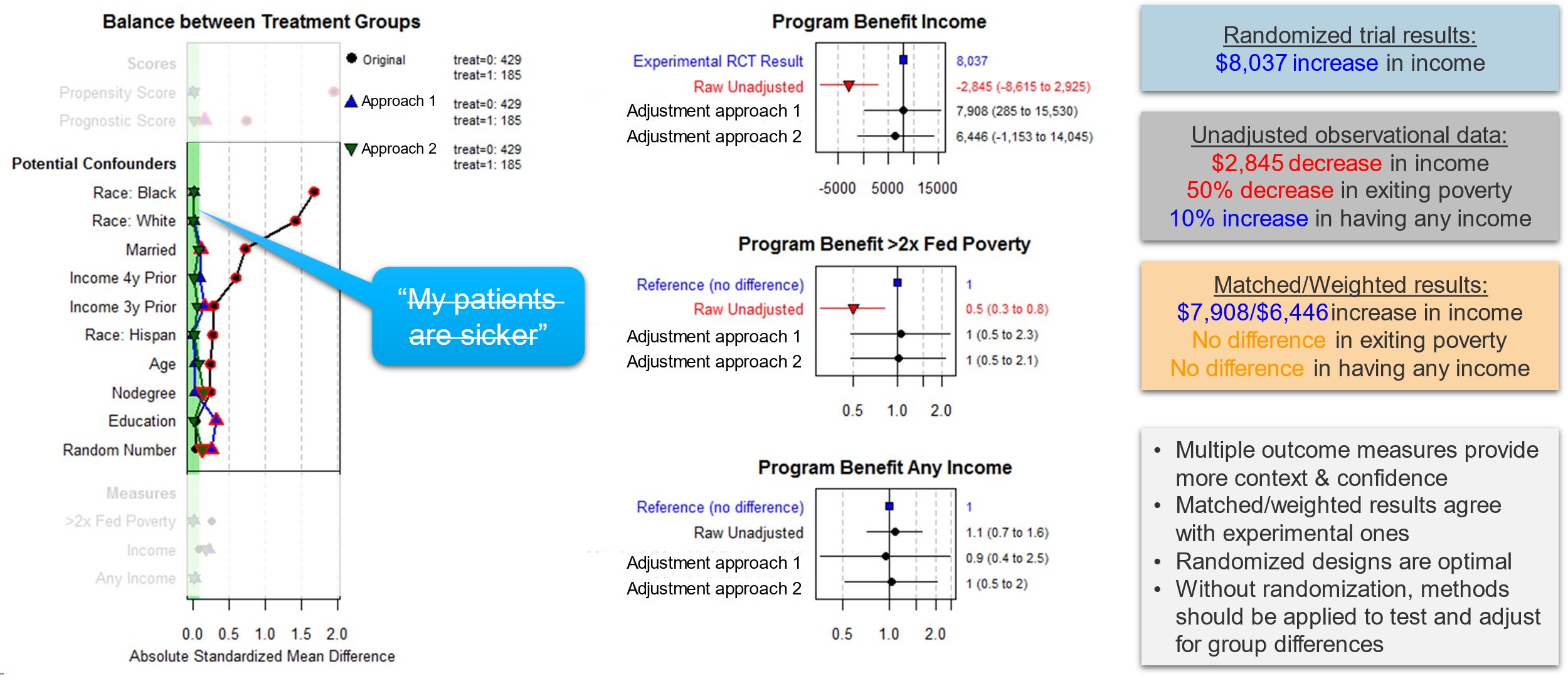 “My patientsare sicker”
Why Your Tools Are Failing You
Here’s The Good News Healthcare analytics are always complex. AI tools allow you to address the (un)known unkowns such as when some patients are sicker, allowing you to draw more valid conclusions.
Being able to see what is around the corner
Accessibility and Application
Closing the Accessibility Gap
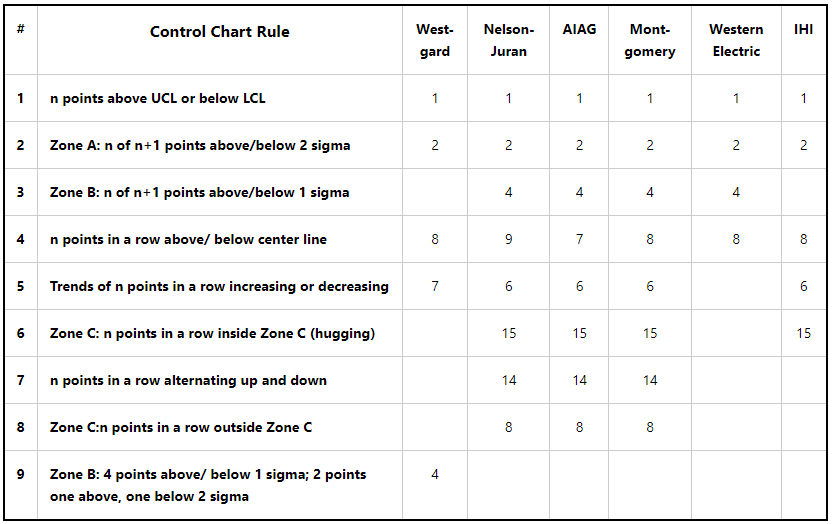 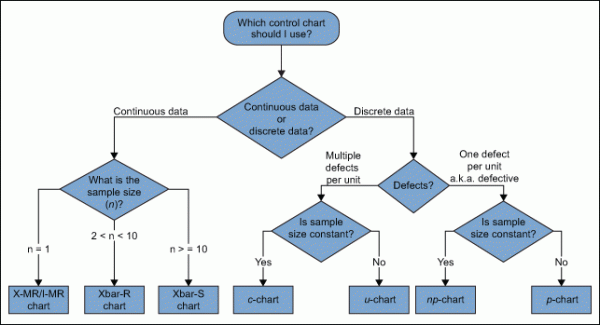 https://www.isixsigma.com/tools-templates/control-charts/a-guide-to-control-charts/https://www.qimacros.com/control-chart/stability-analysis-control-chart-rules/
Evolution of Augmented Decisions
1891
1917
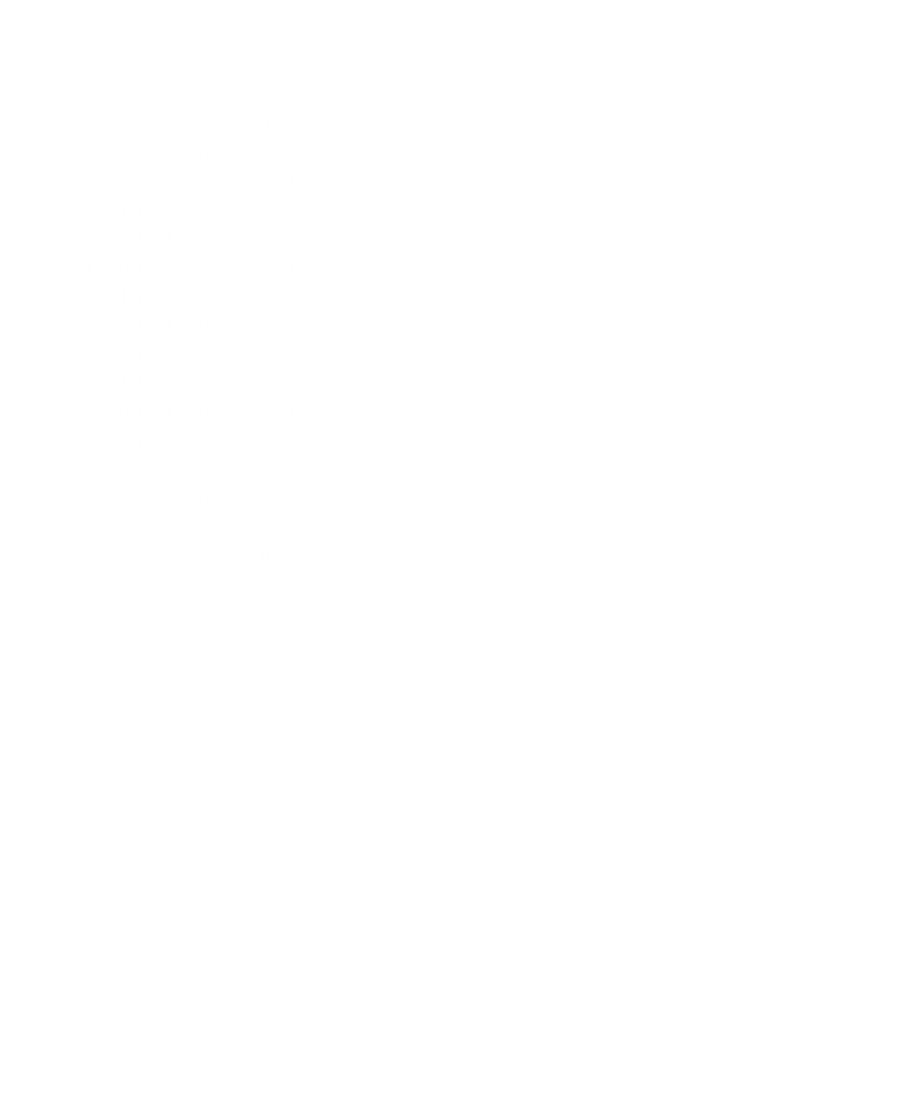 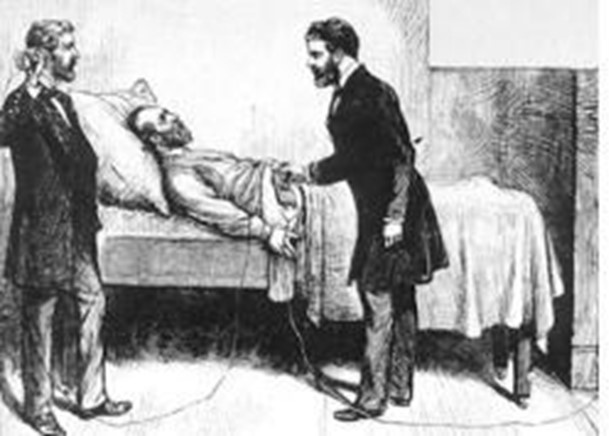 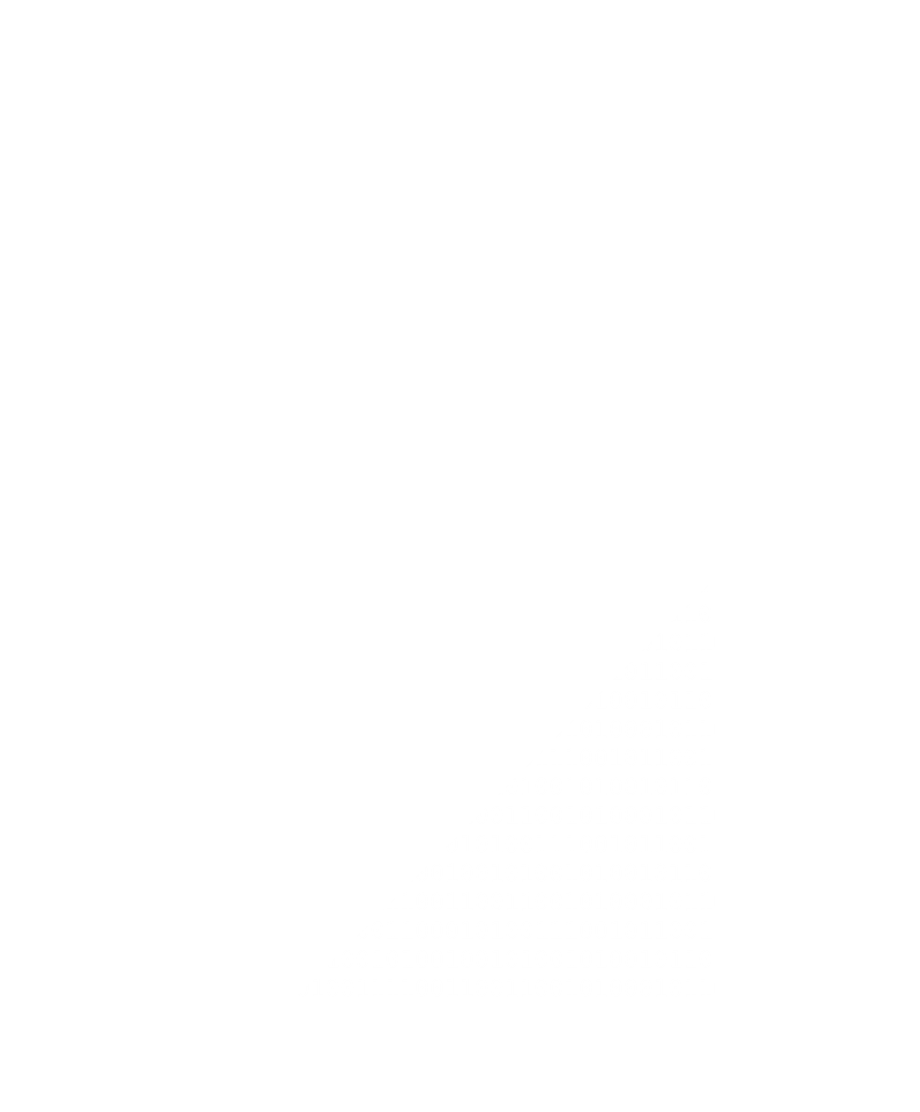 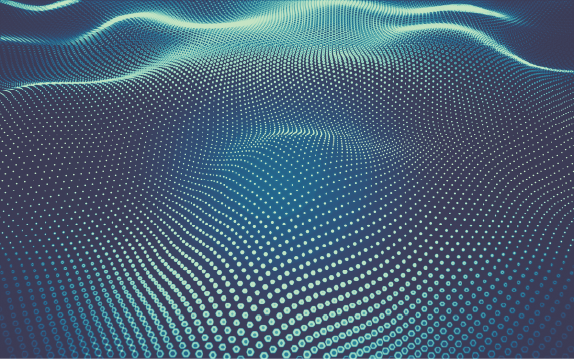 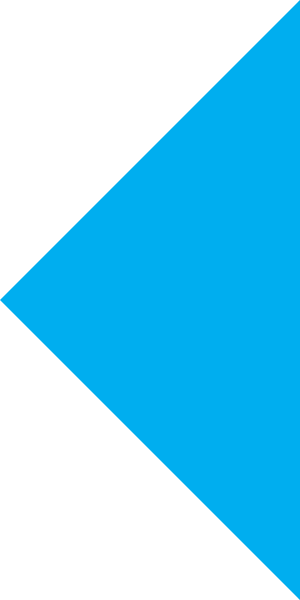 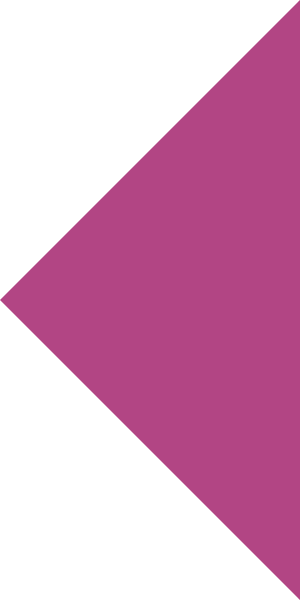 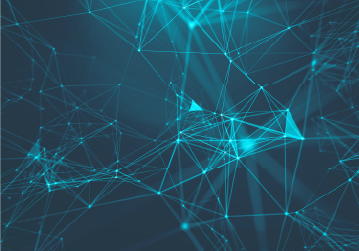 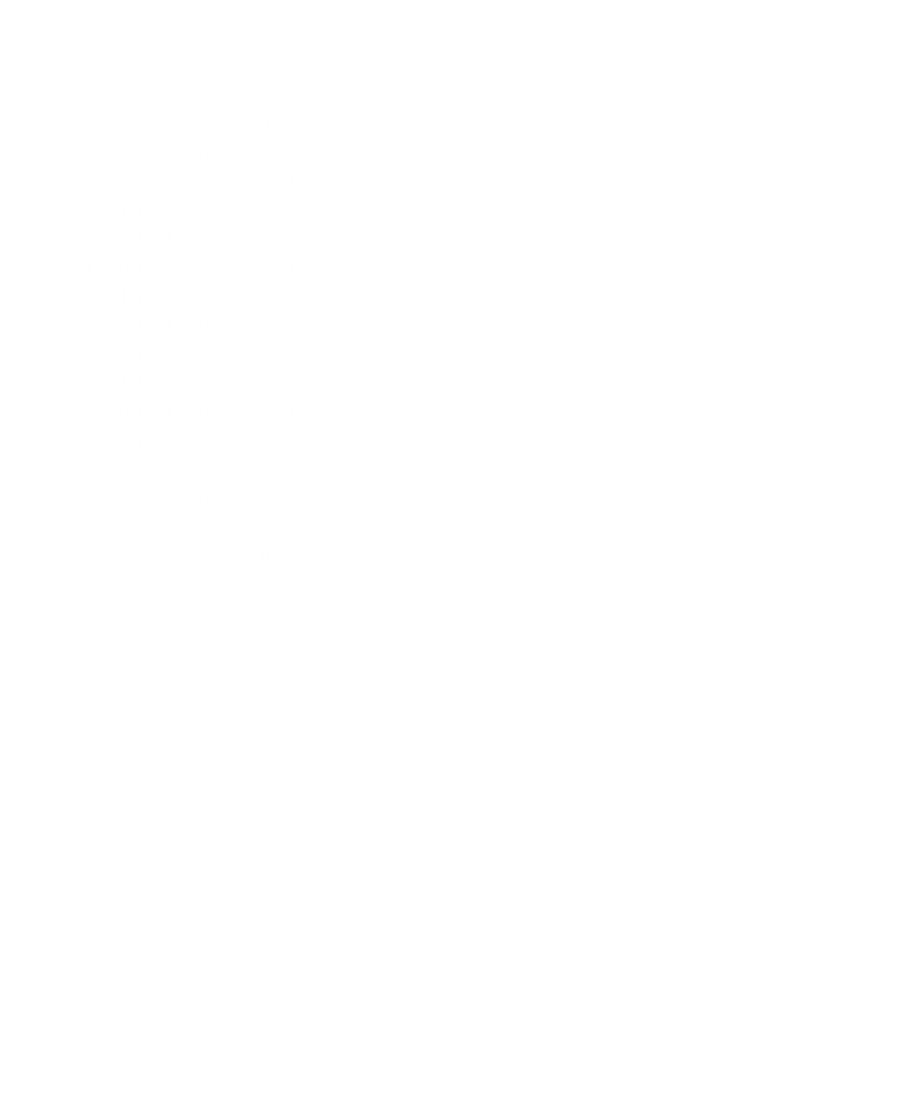 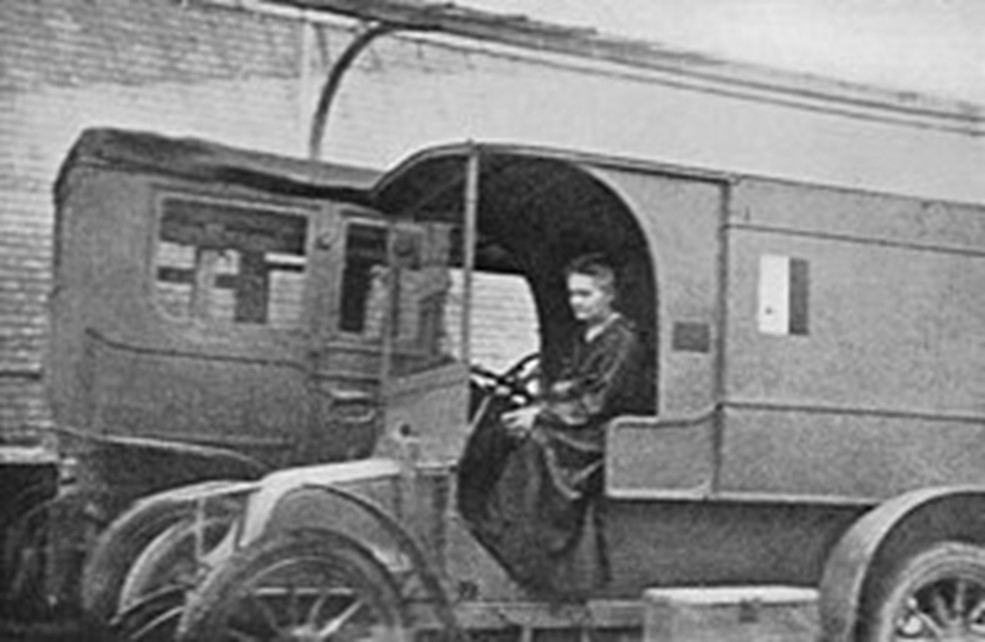 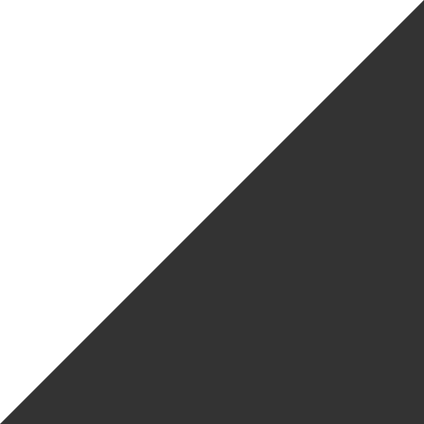 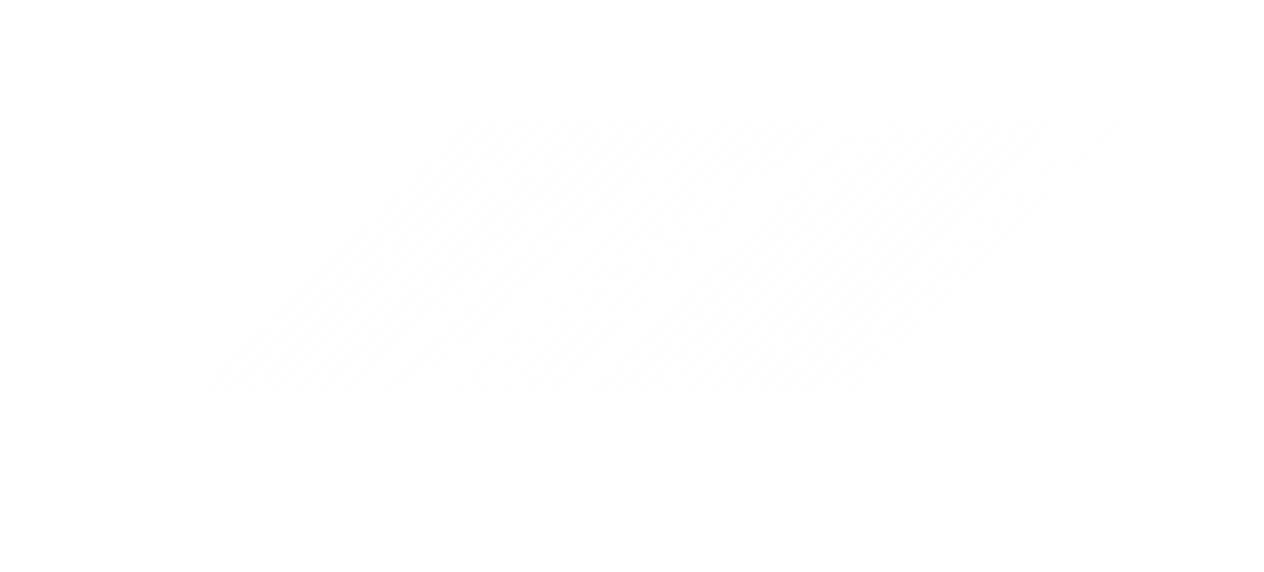 https://www.nps.gov/articles/000/the-tragedy-and-triumph-of-president-james-a-garfield-and-alexander-graham-bell.htm
https://commons.wikimedia.org/wiki/File:Marie_Curie_-_Mobile_X-Ray-Unit.jpghttps://www.smithsonianmag.com/history/how-marie-curie-brought-x-ray-machines-to-battlefield-180965240/
Job to Be Done and Requirements for Success
What Leaders Do:
Select focus.
Allocate resources.
Set targets.
Decide policy.
Information Required:
Baseline performance.
Separate signal from noise.
Expected future.
Expected value.
Types of Inputs We Discussed:
Performance over time.
Performance across an organization (or measures…).
Performance between approaches (or parts…).
X-ray is a tool required for standard medical care todayAI is becoming a tool required for standard executive decision making in healthcare.
Jason Jones, PhD
Chief Analytics & Data Science Officer
General Manager of Platform 
Health Catalyst
Why Your Tools Are Failing You
Without accurate interpretation of analytics, healthcare leaders don’t have real data-driven insight to know how to strategically improve and measure wins and losses.
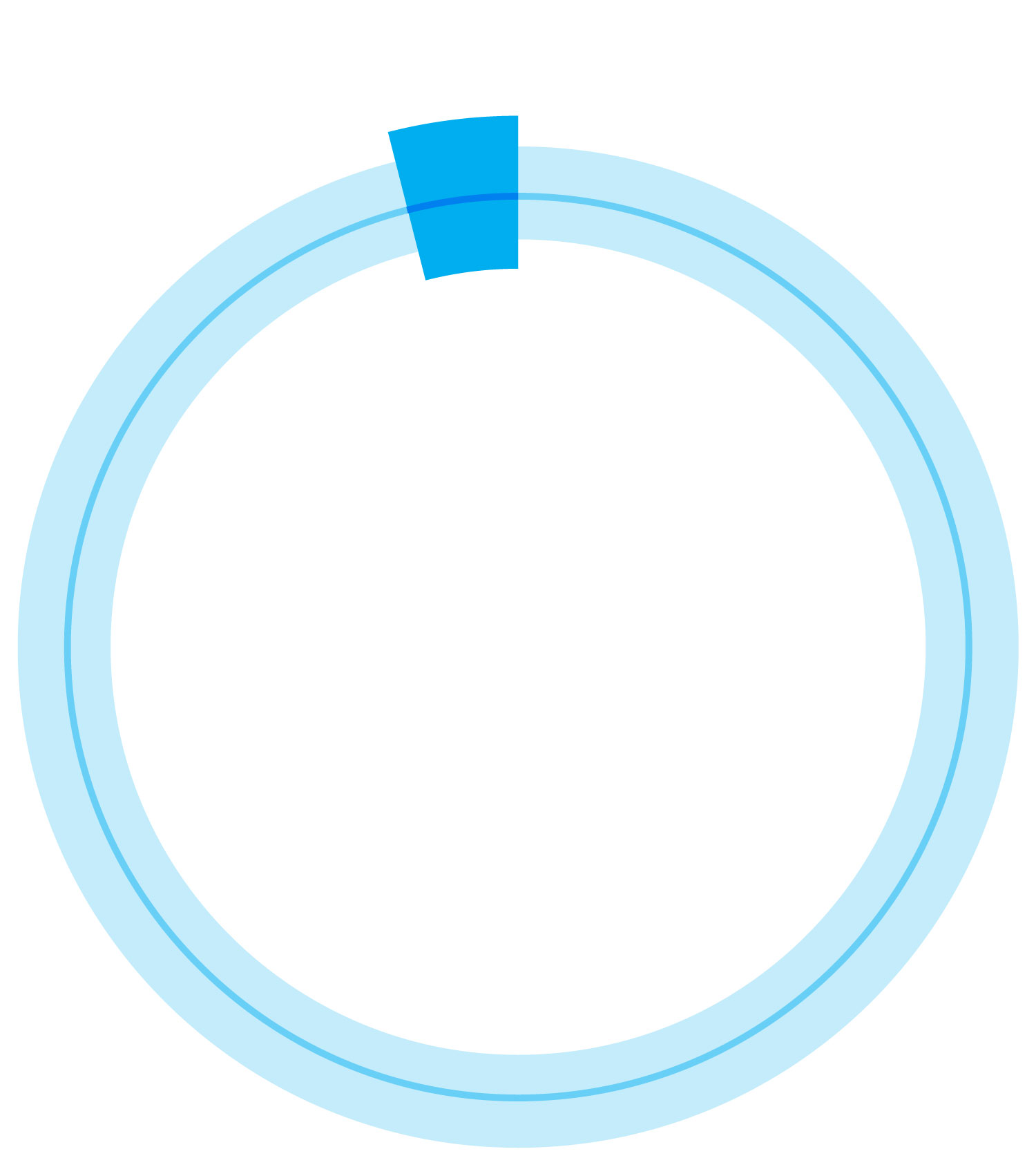 Only
Test Your Knowledge
4%
https://tinyurl.com/4afvukpu
are accurate
[Speaker Notes: Is your organization’s leadership part of the 4% that can correctly identify the four key things you need to know while interpreting data presented over time? 
Take the analytics interpretation online assessment to find out.]